18th NMR Retreat of Protein-RNA Interactions, Parpan, 2024
Heteronuclear NMR experiments for large RNAs
Jan Marchant
University of Maryland Baltimore County
The problem:
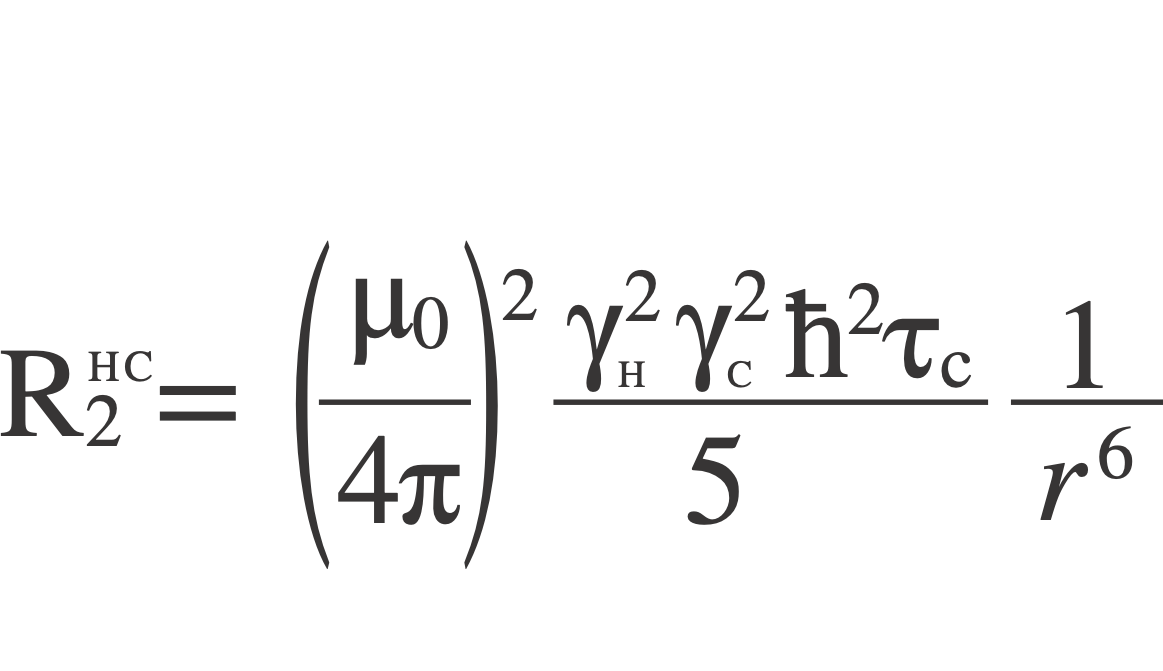 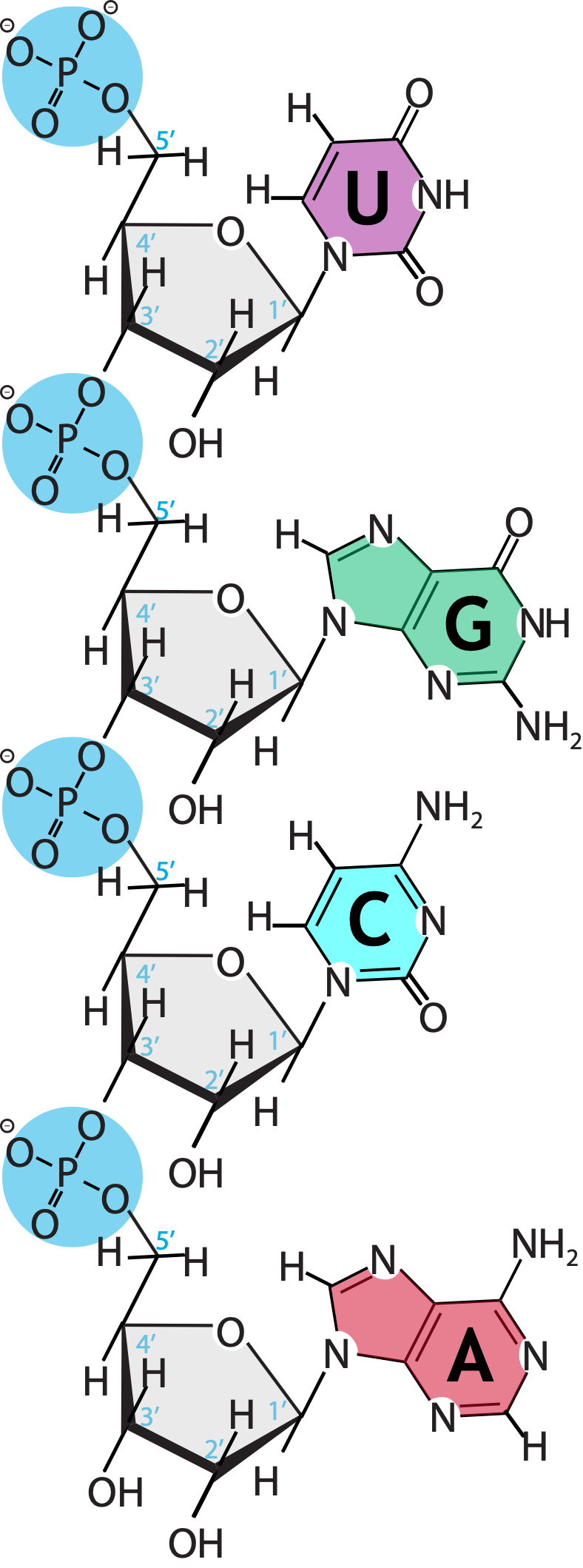 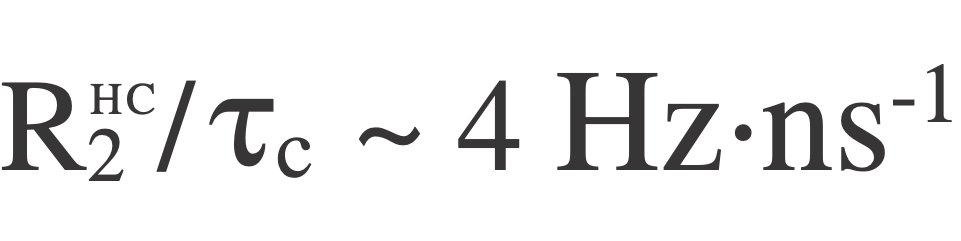 The problem:
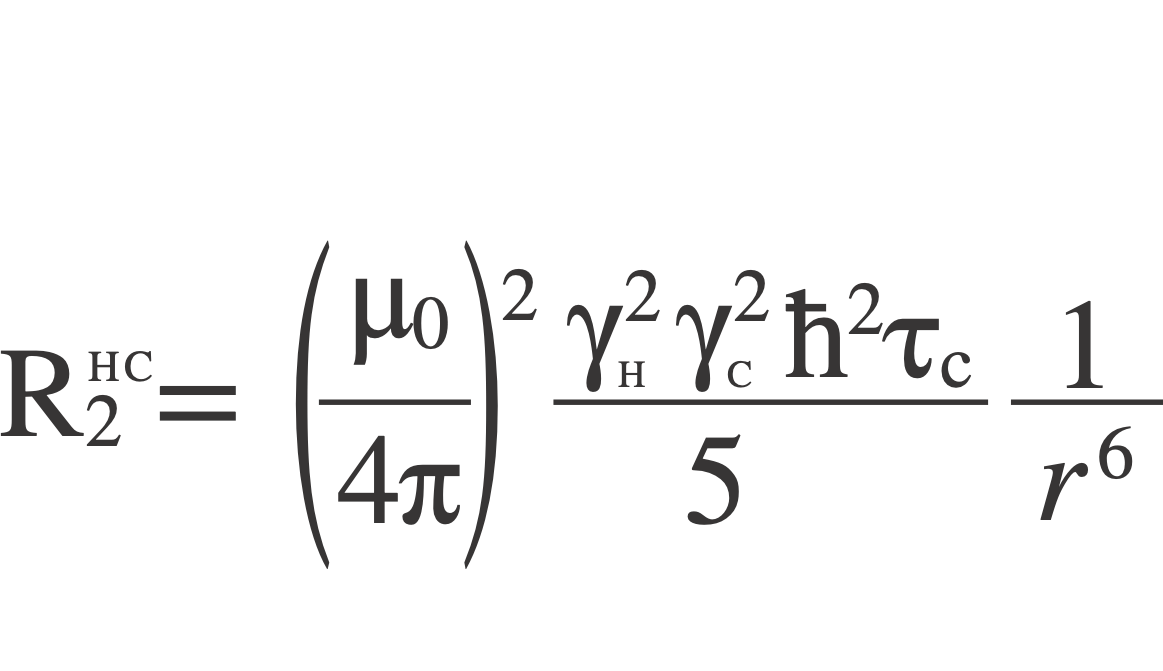 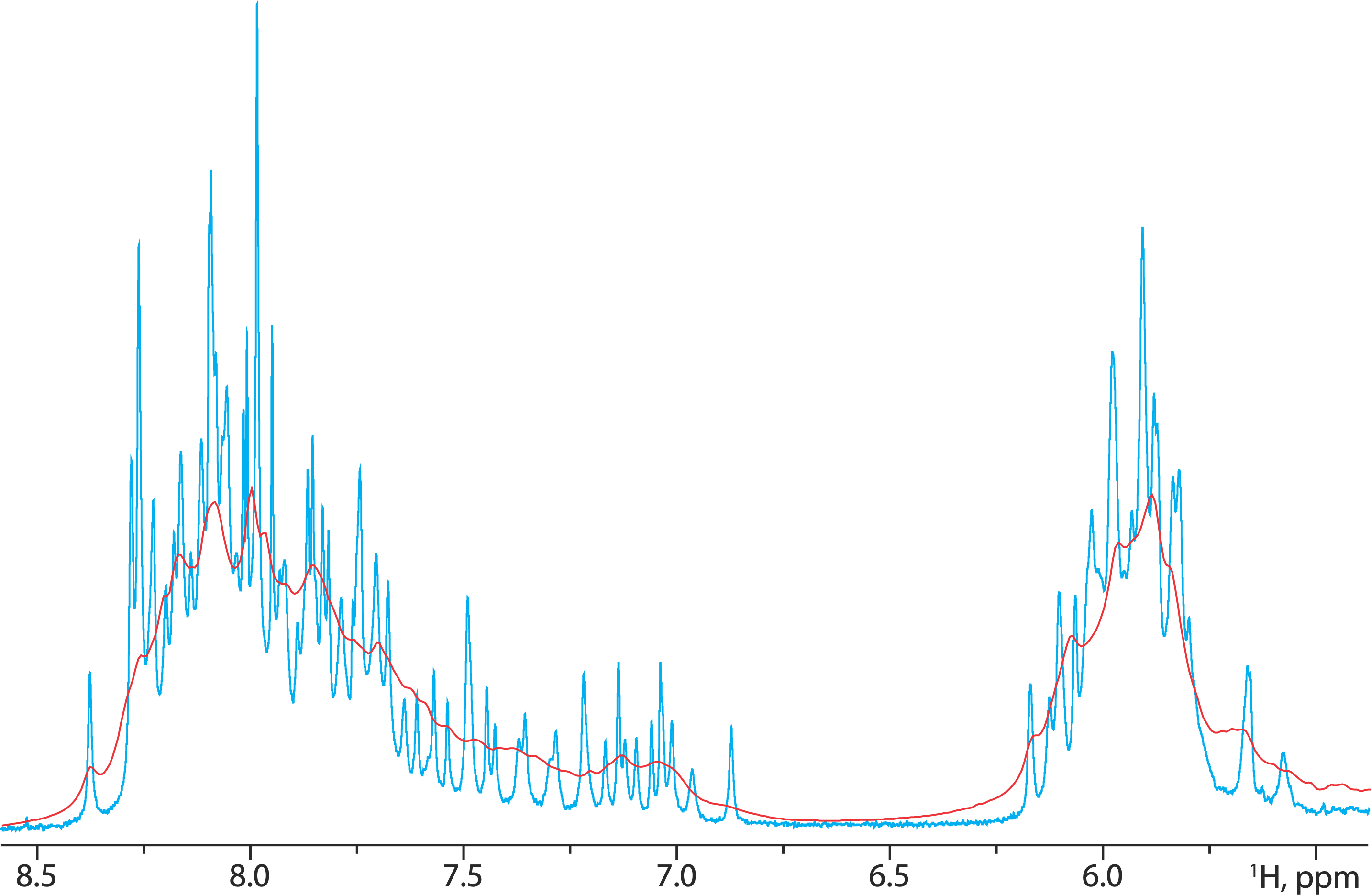 232 nt (75 kDa) HIV-1 Rev response element
τc ~ 150 ns
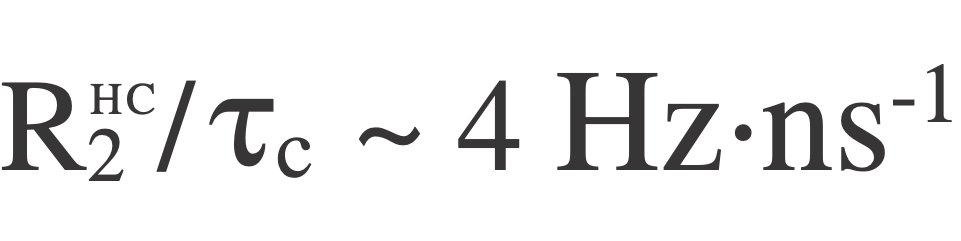 U-1H A, U-2H GCU
U-1H; U-13C A, U-2H GCU
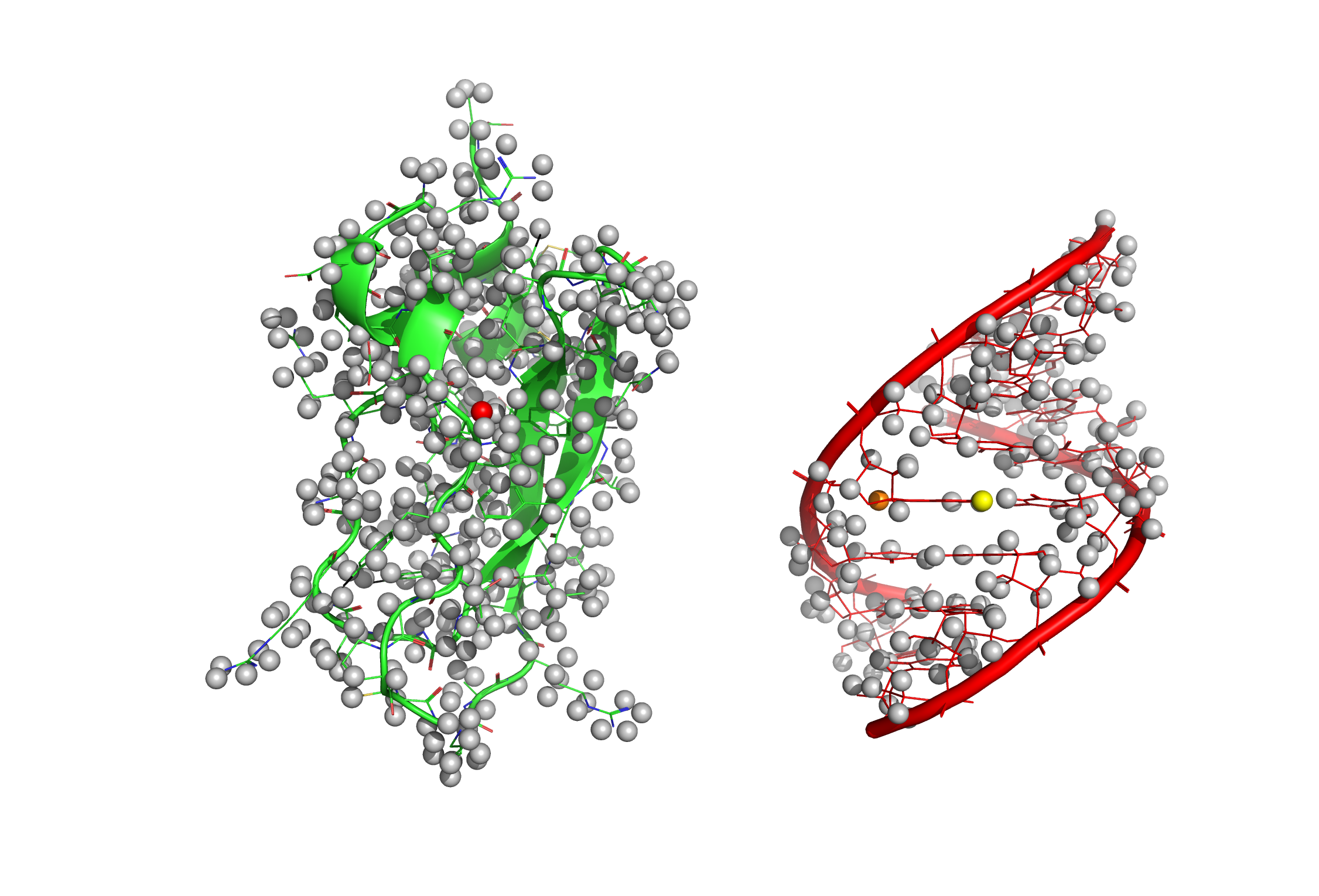 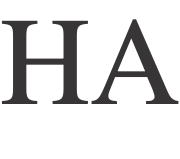 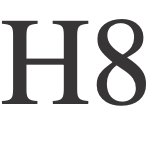 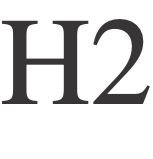 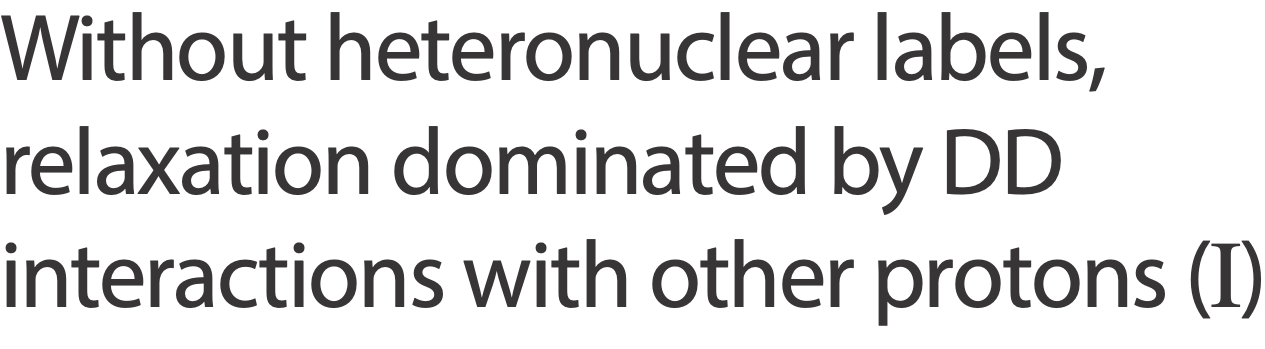 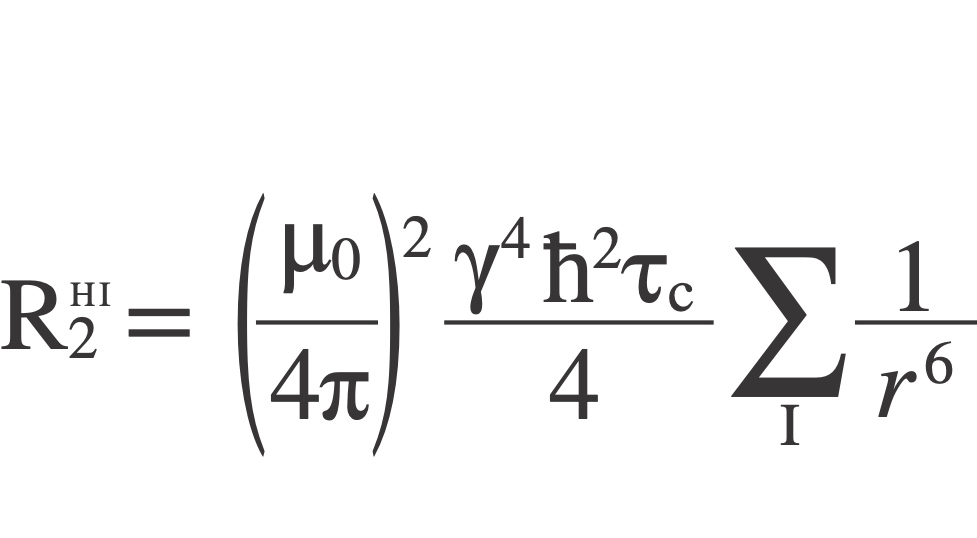 1BPI
2GBH
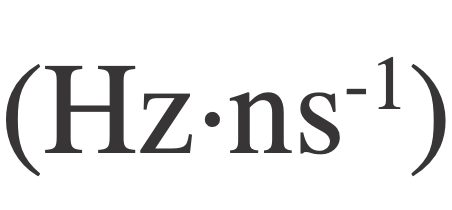 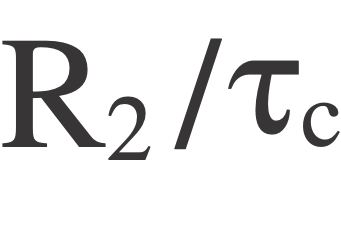 3.5
0.7
2.6
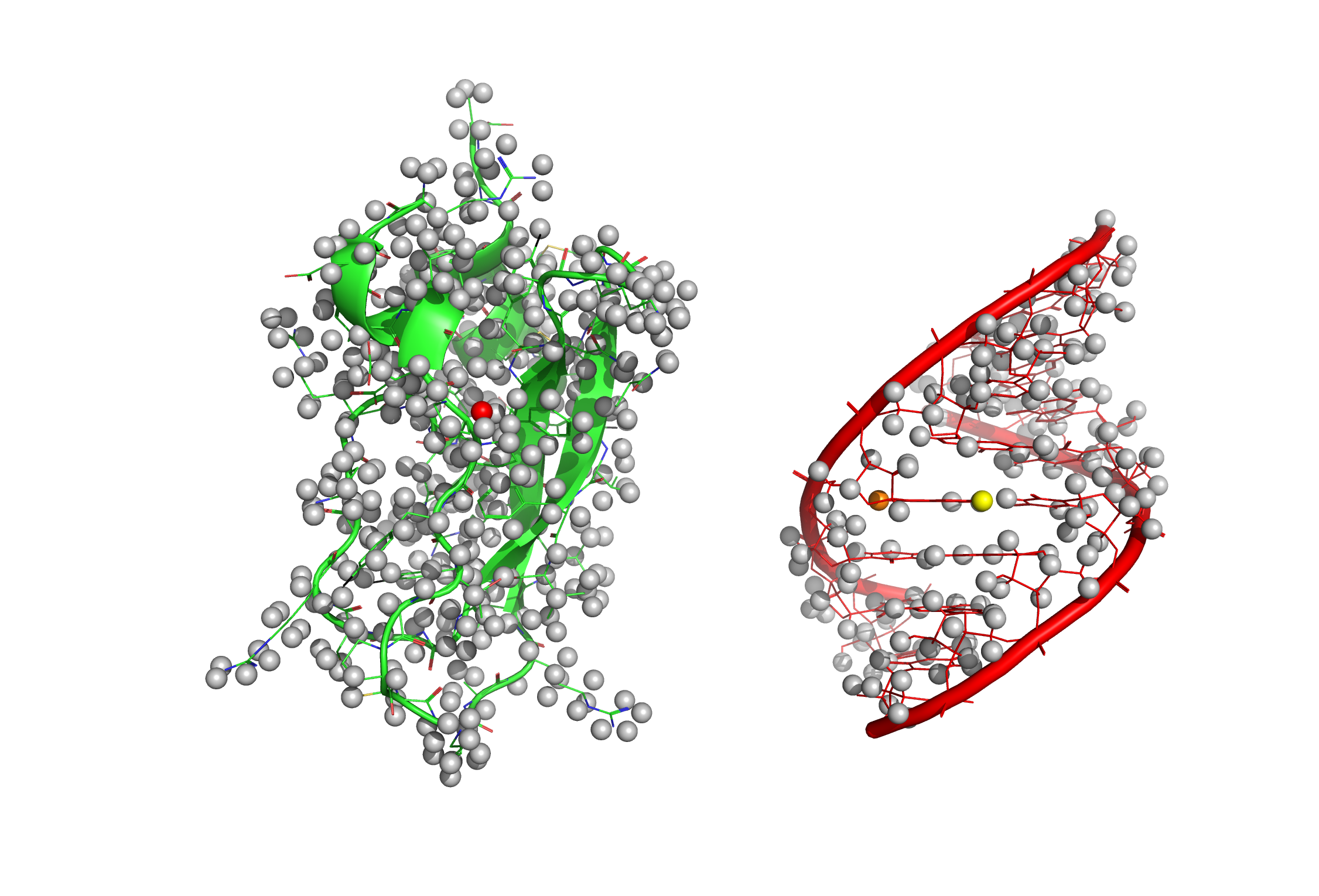 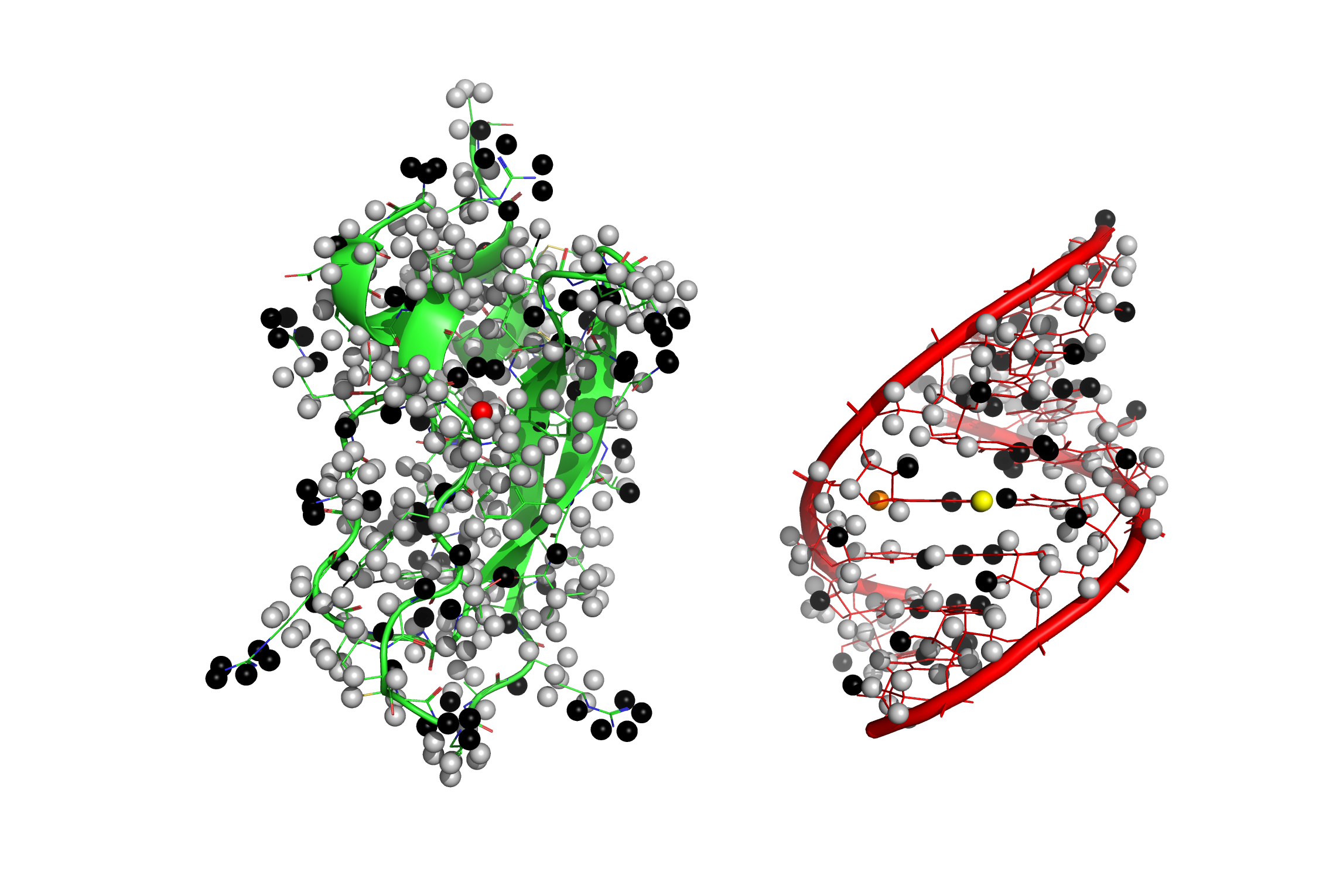 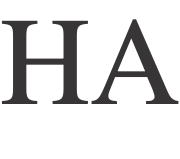 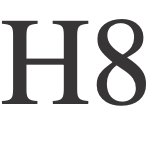 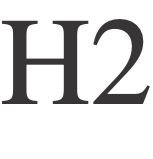 Exchangeable
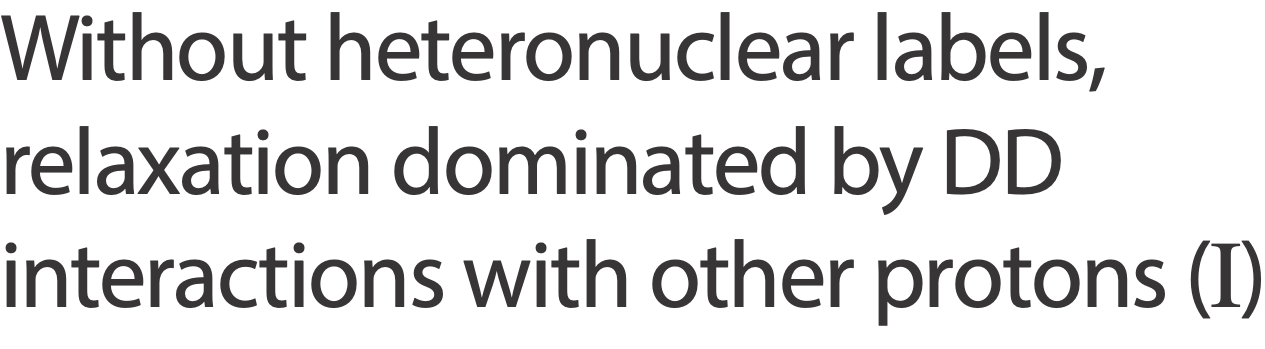 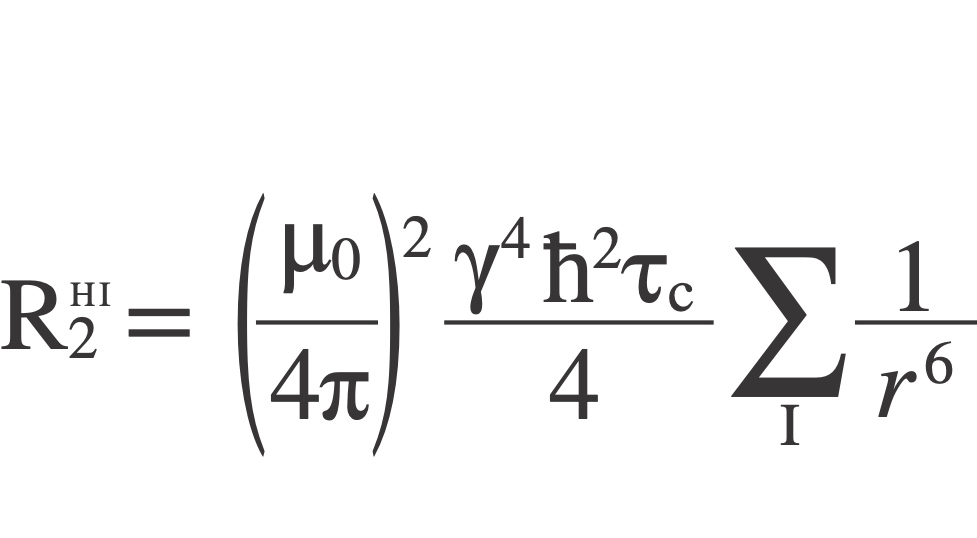 1BPI
2GBH
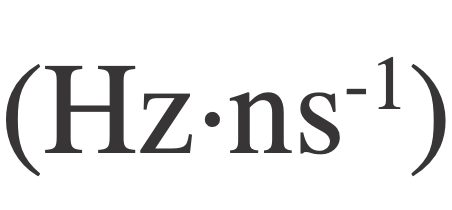 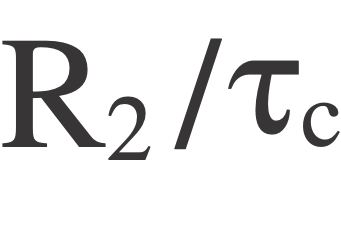 3.5 → 2.5
0.7 → 0.4
2.6 → 2.5
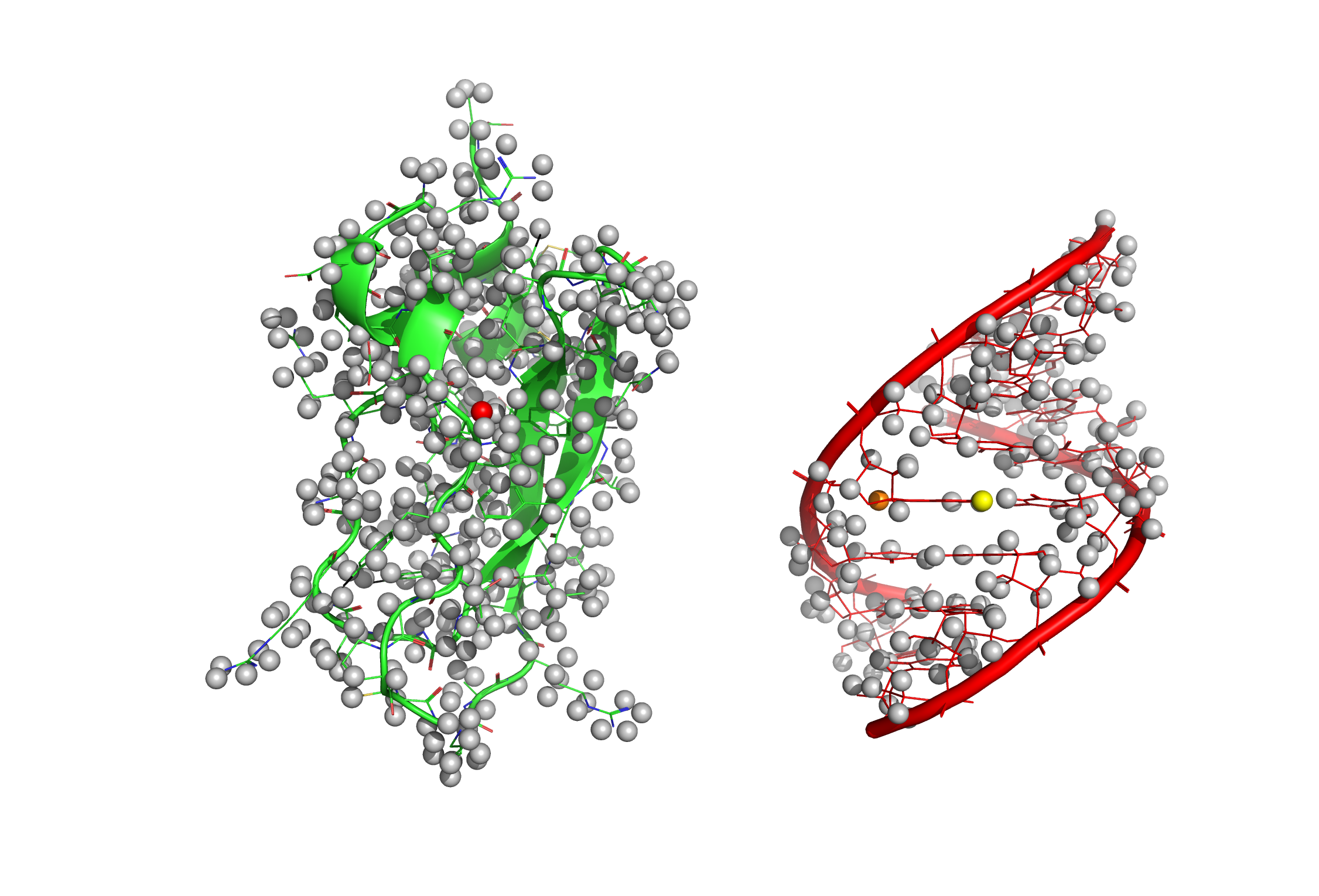 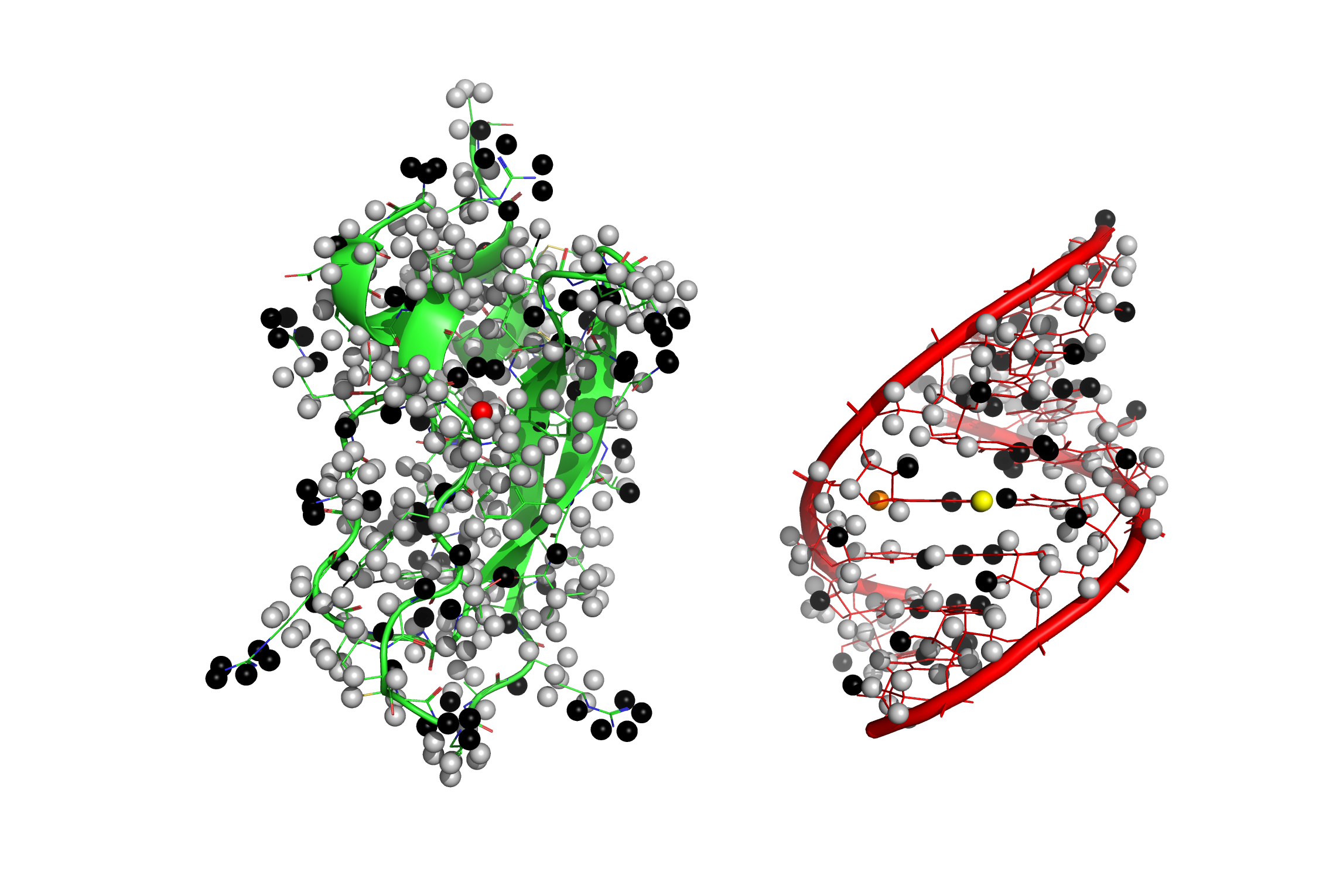 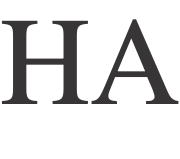 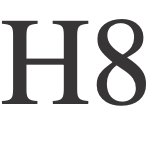 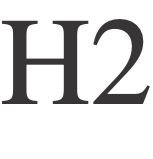 Exchangeable
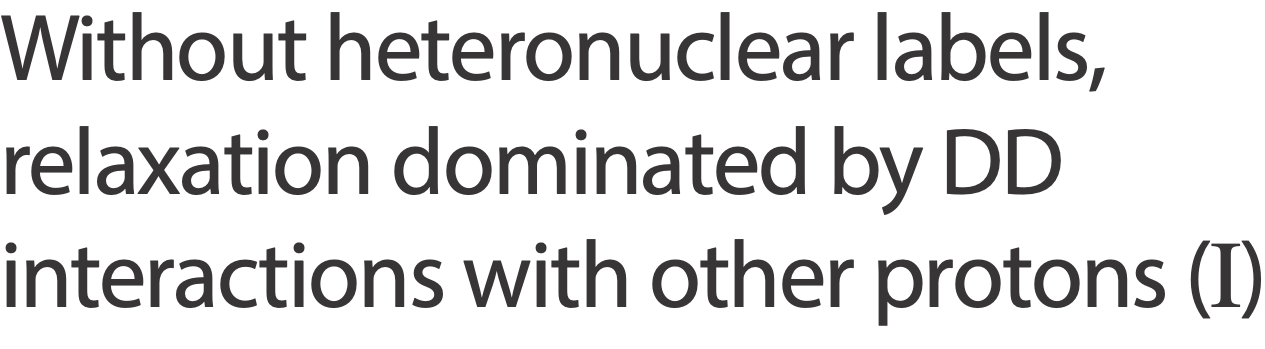 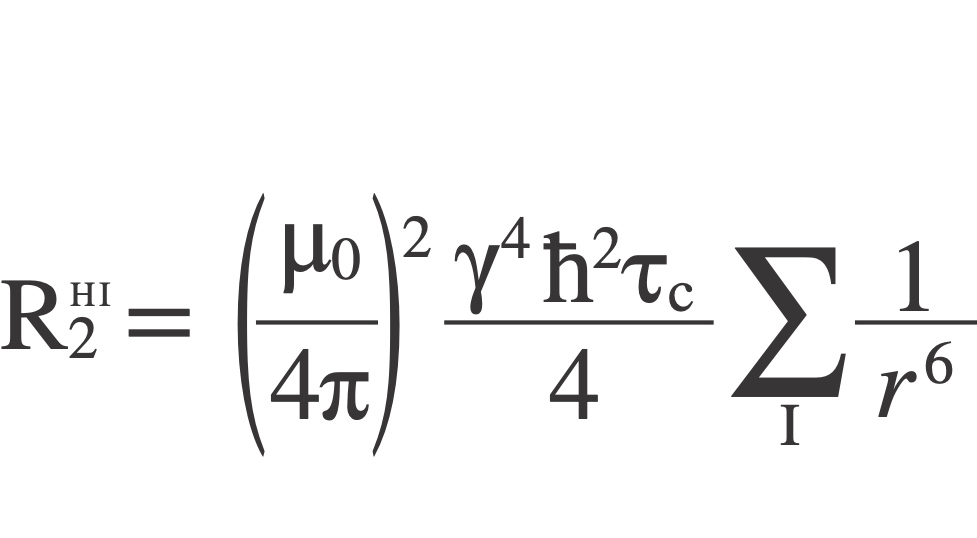 1BPI
2GBH
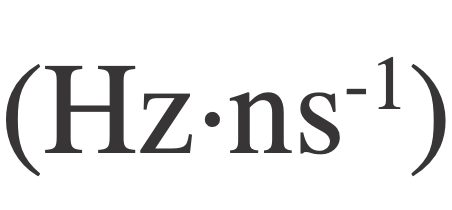 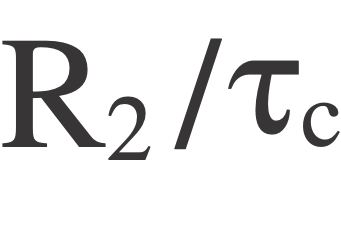 3.5 → 2.5
0.7 → 0.4
2.6 → 2.5
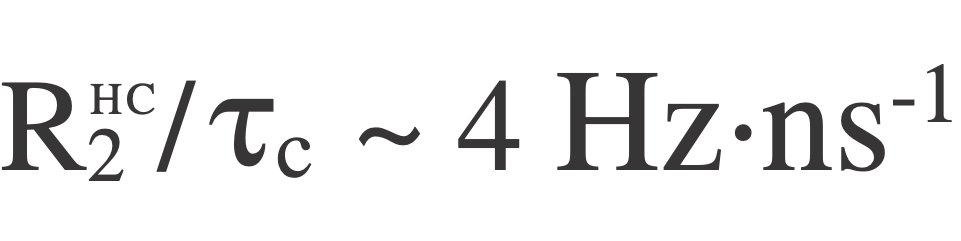 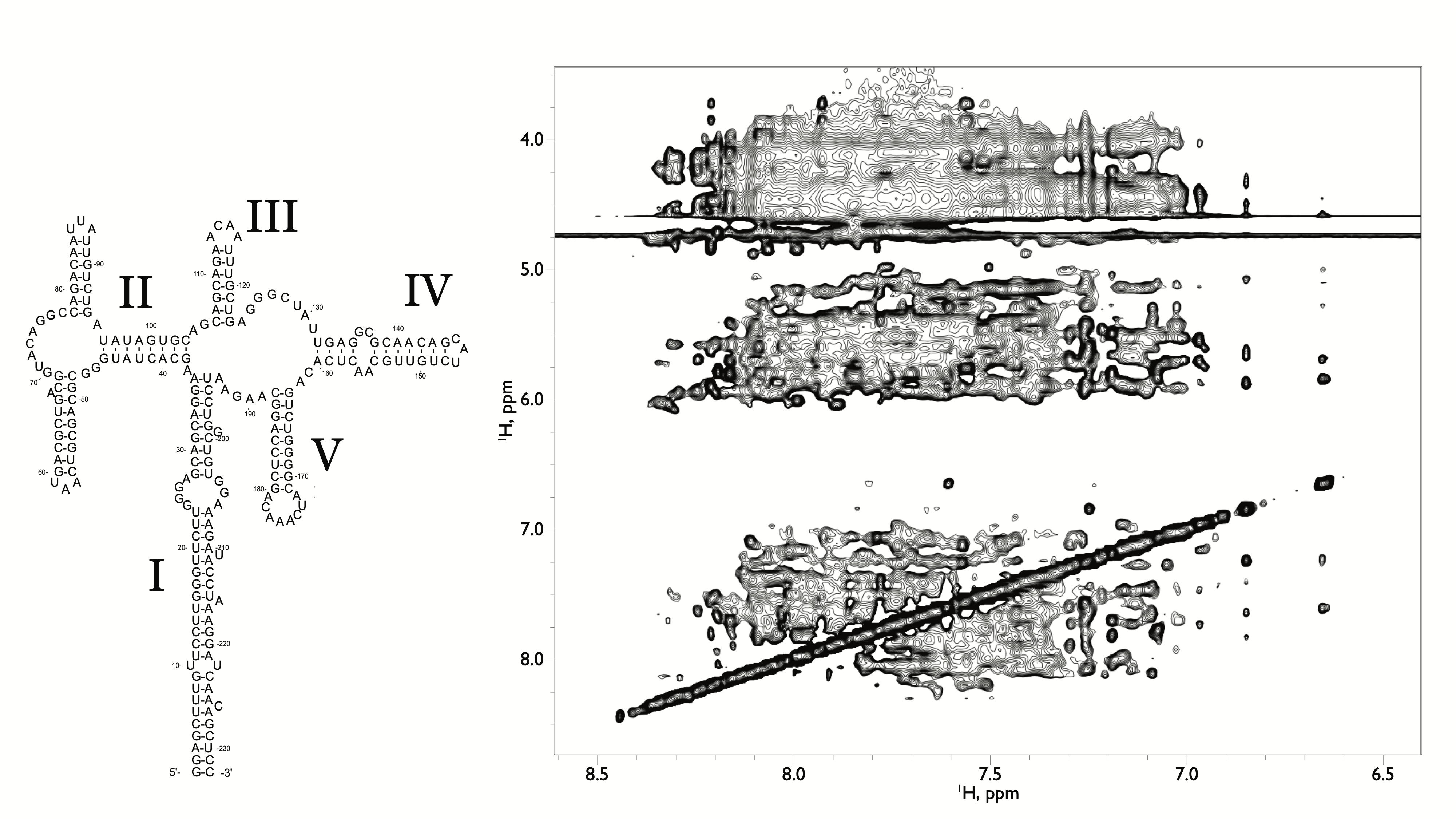 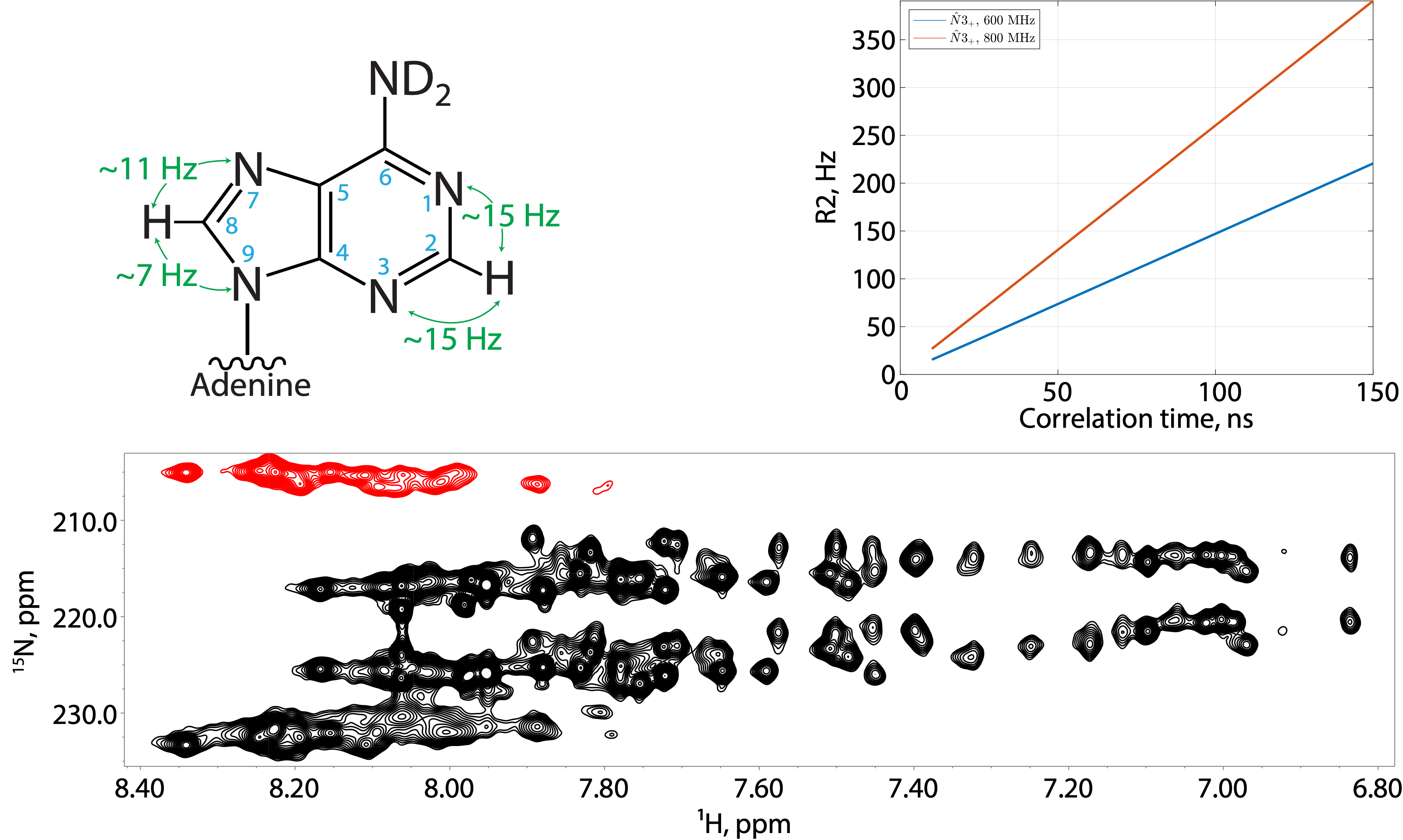 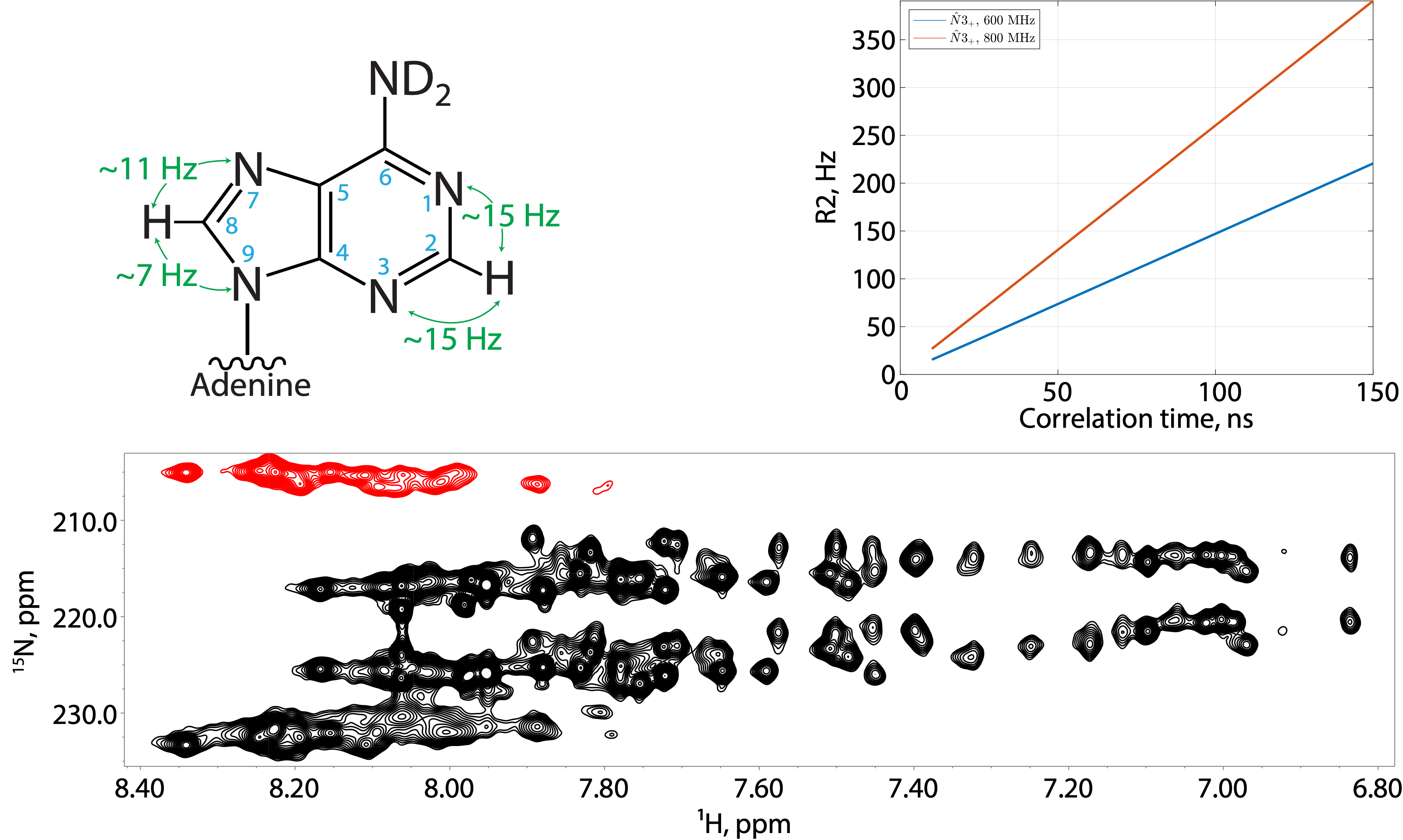 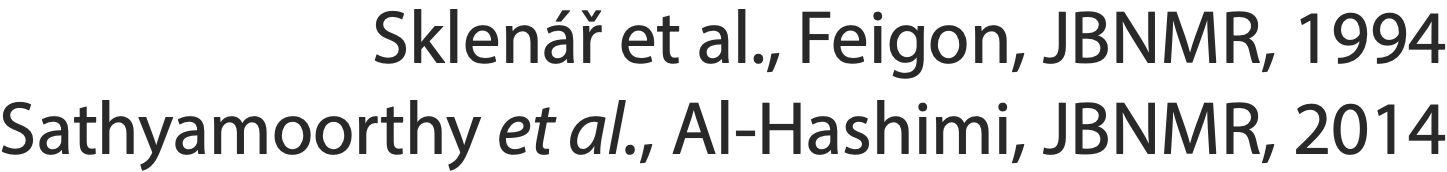 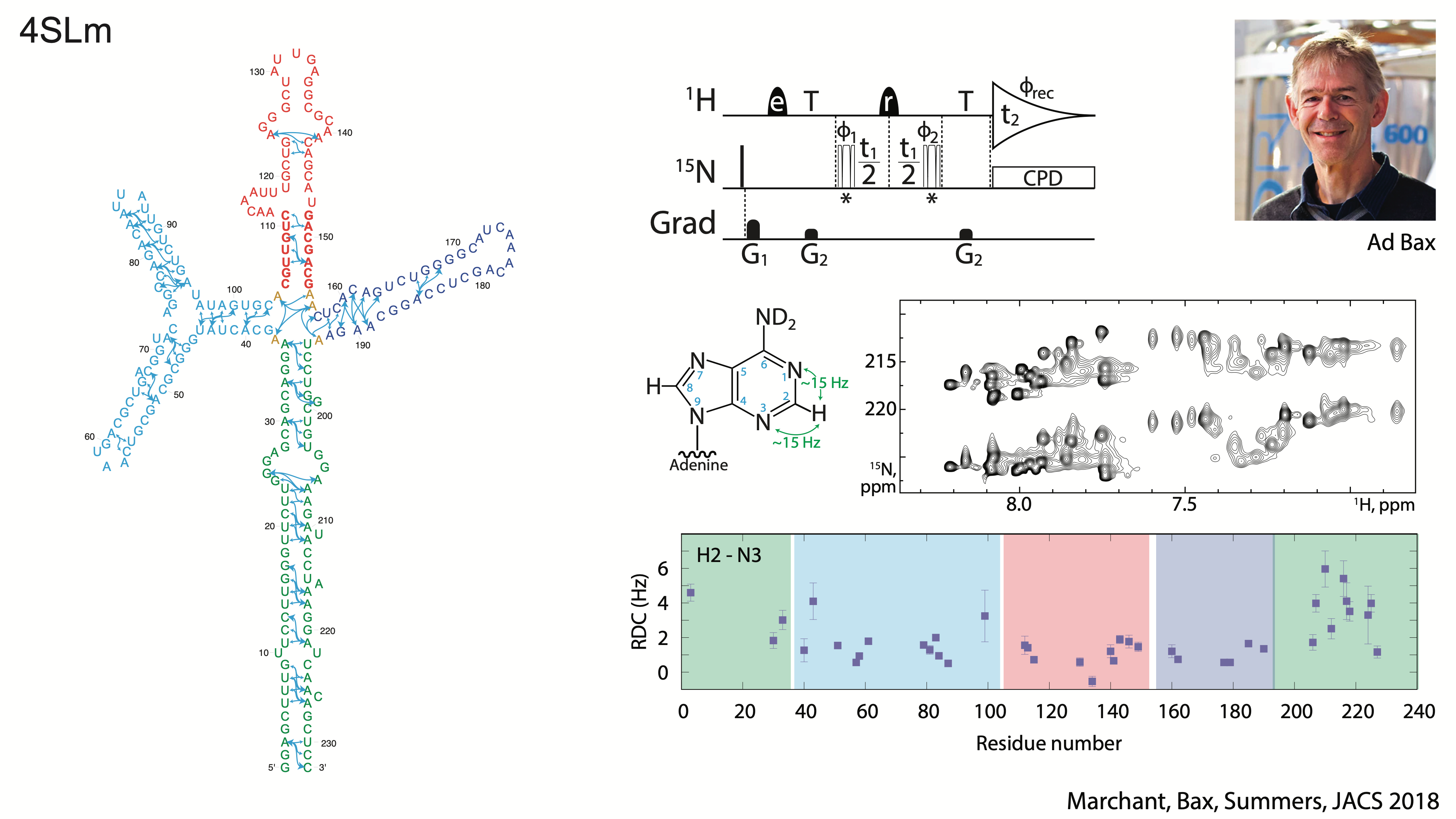 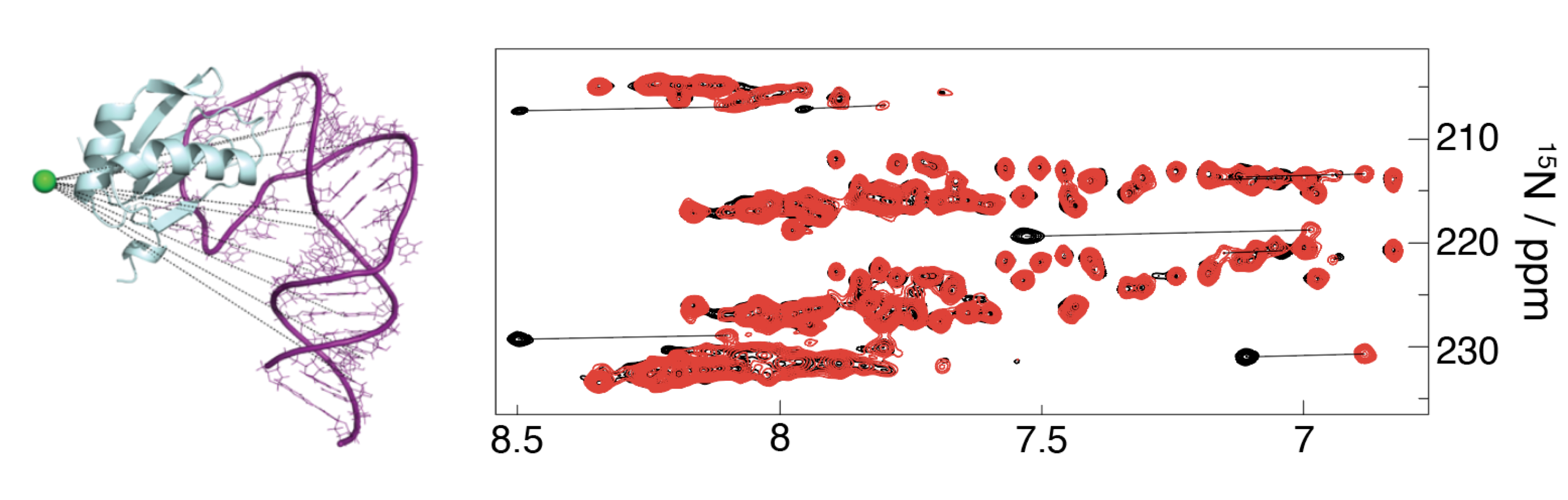 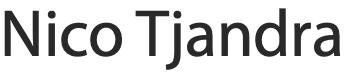 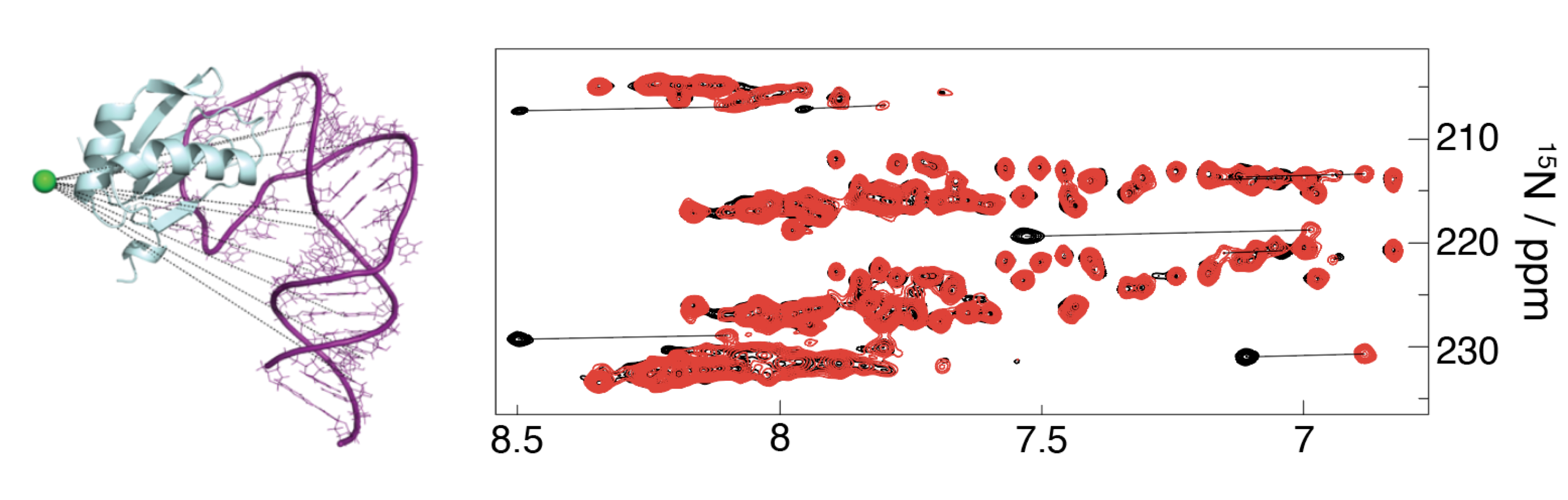 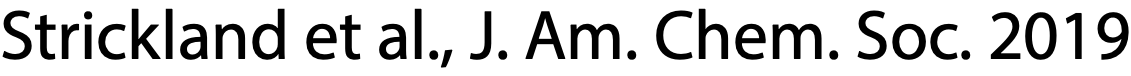 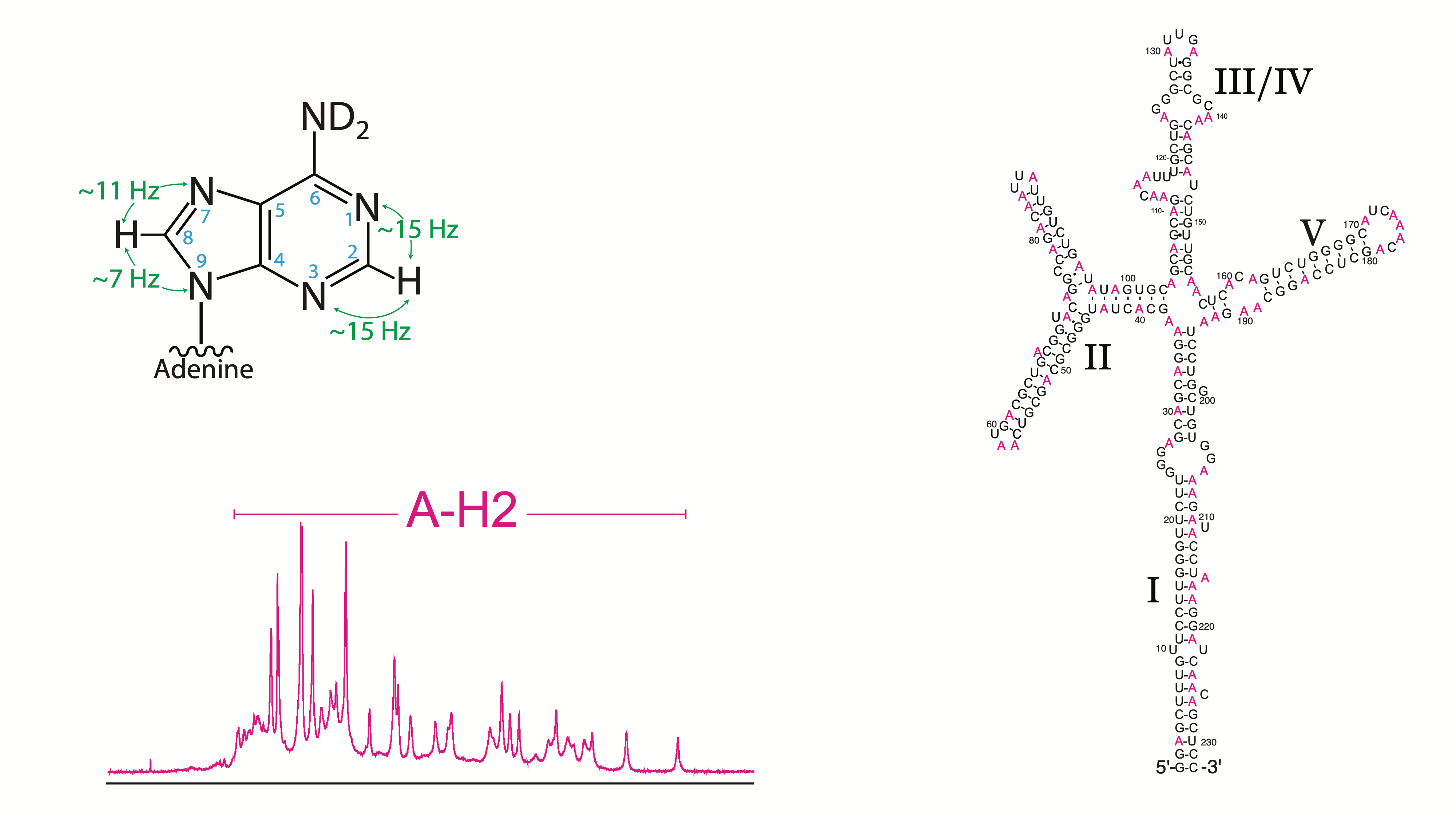 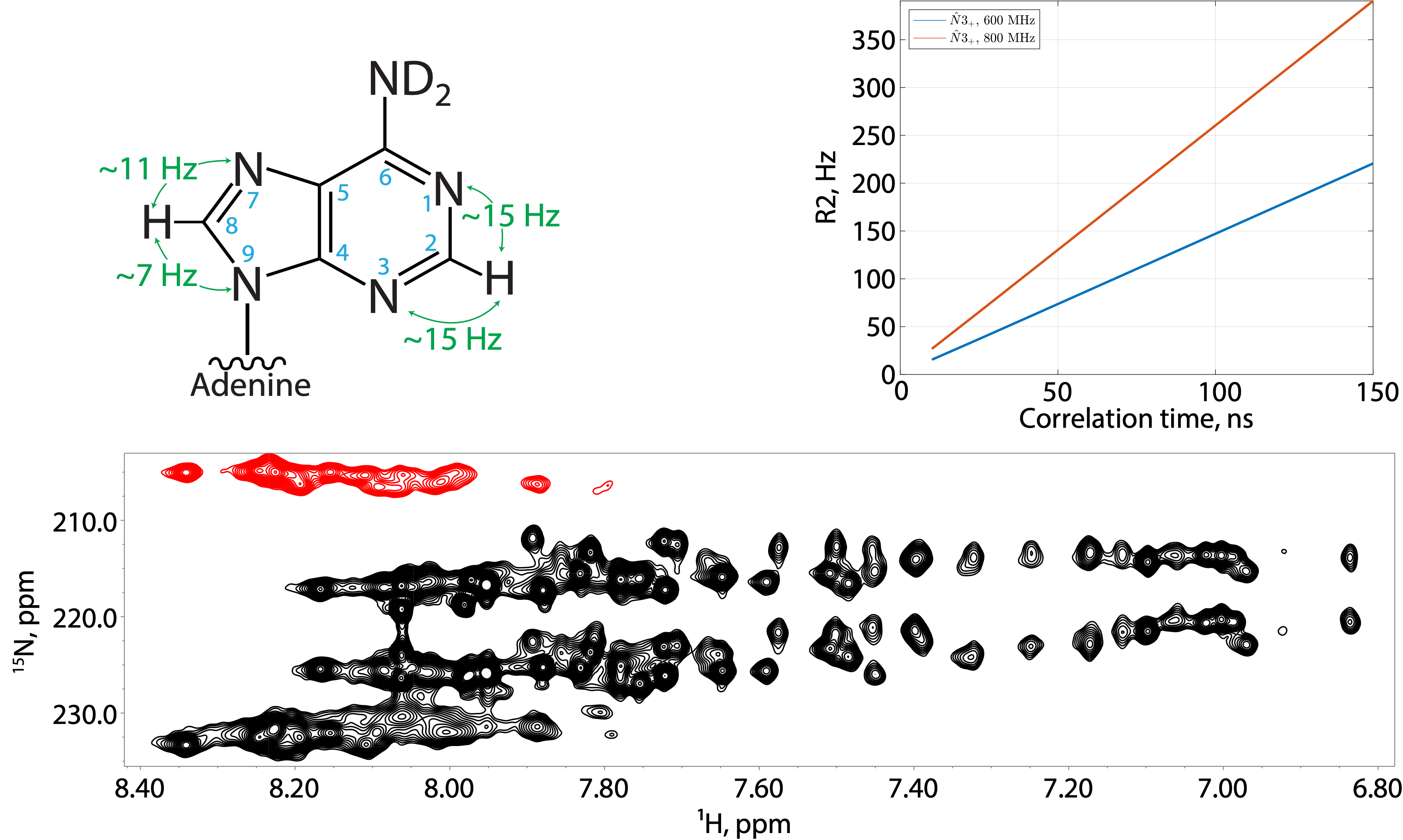 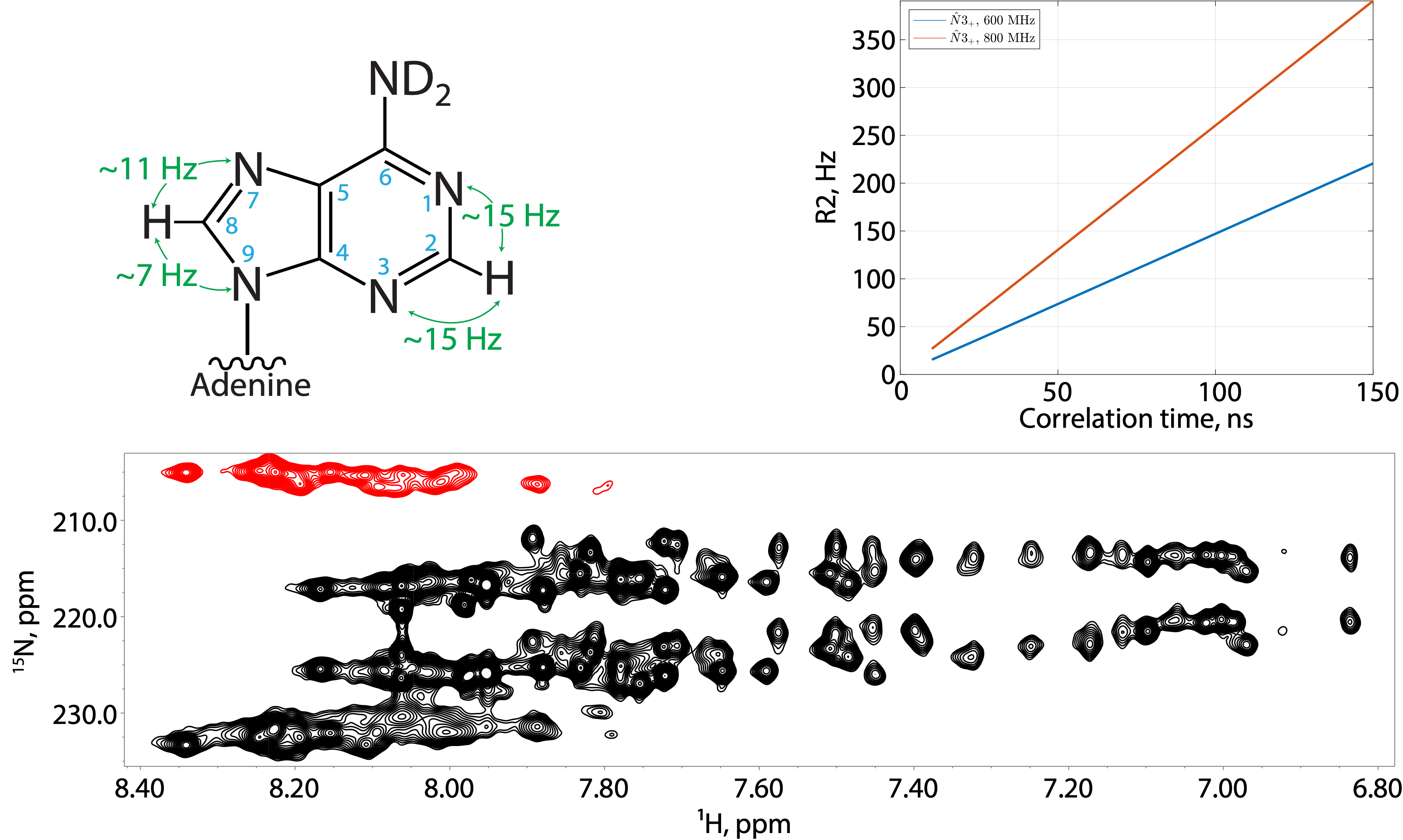 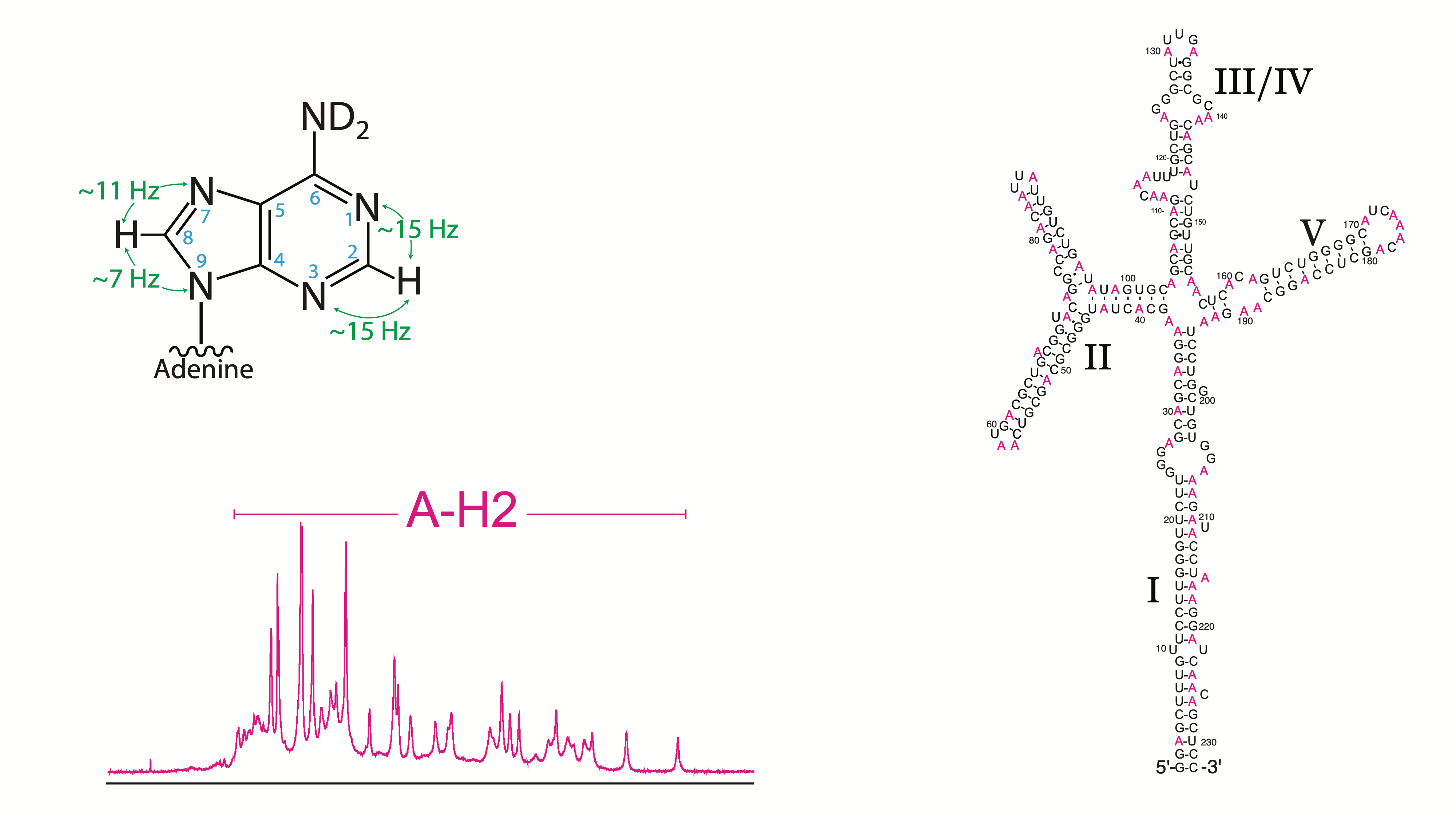 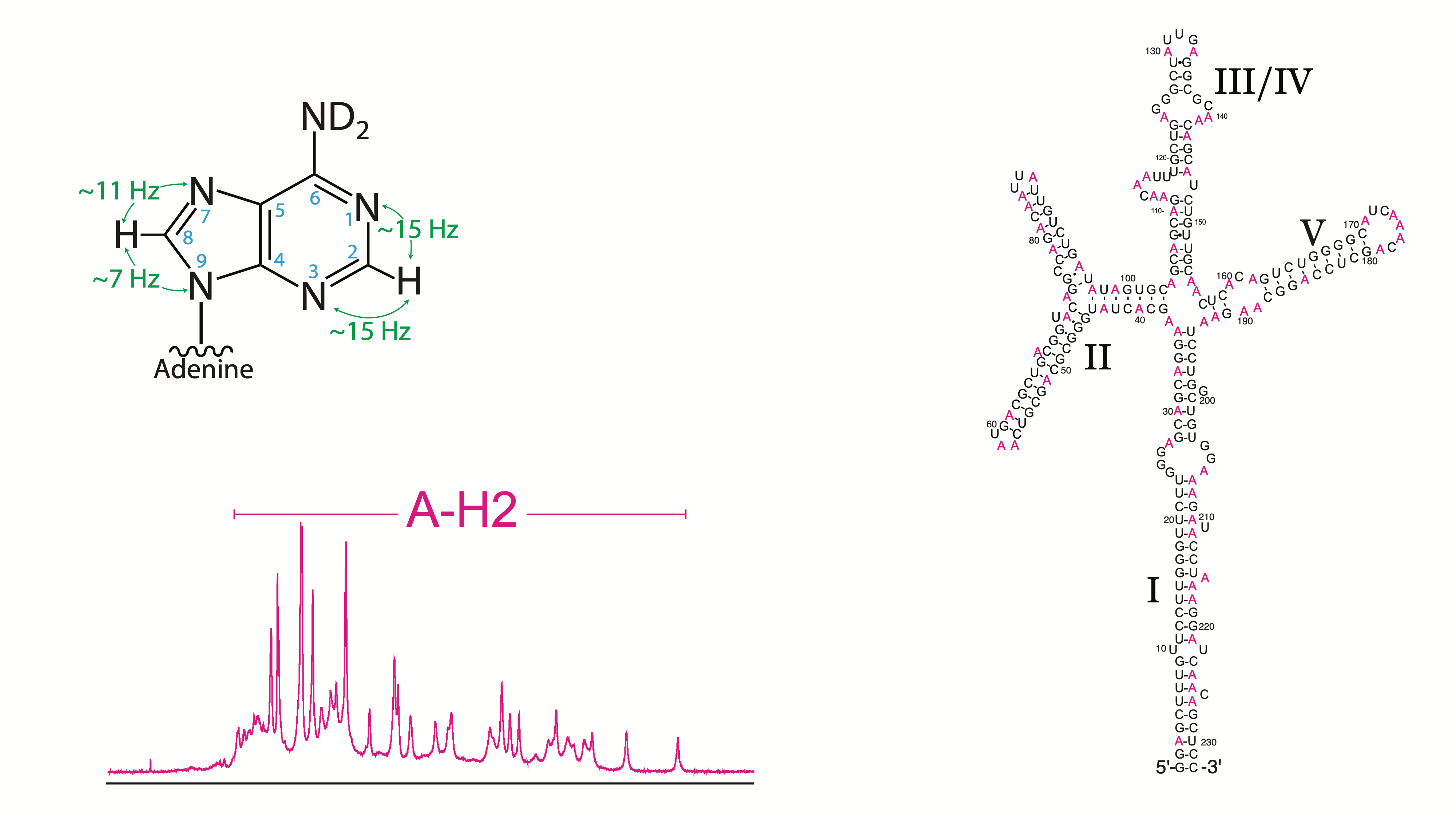 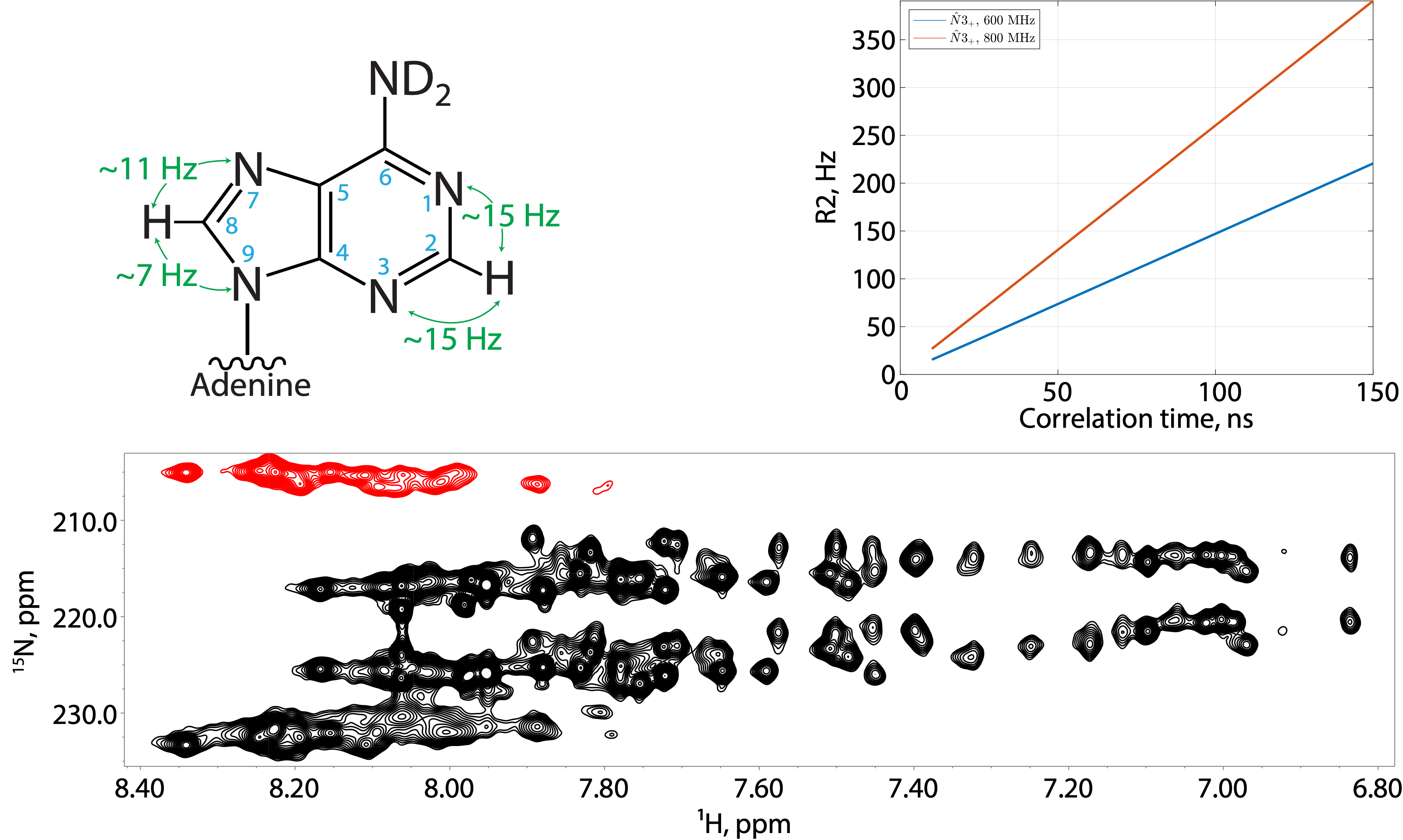 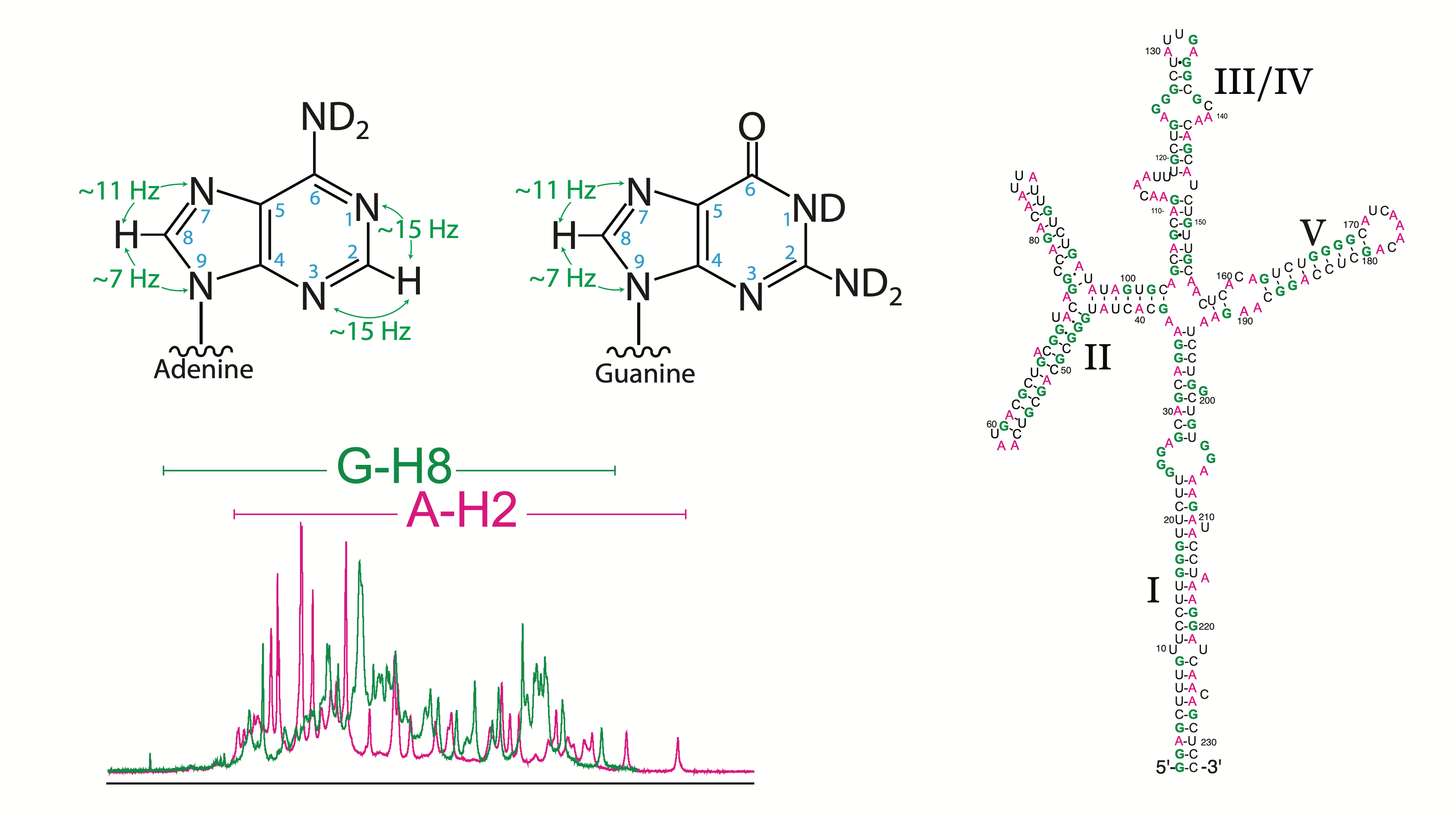 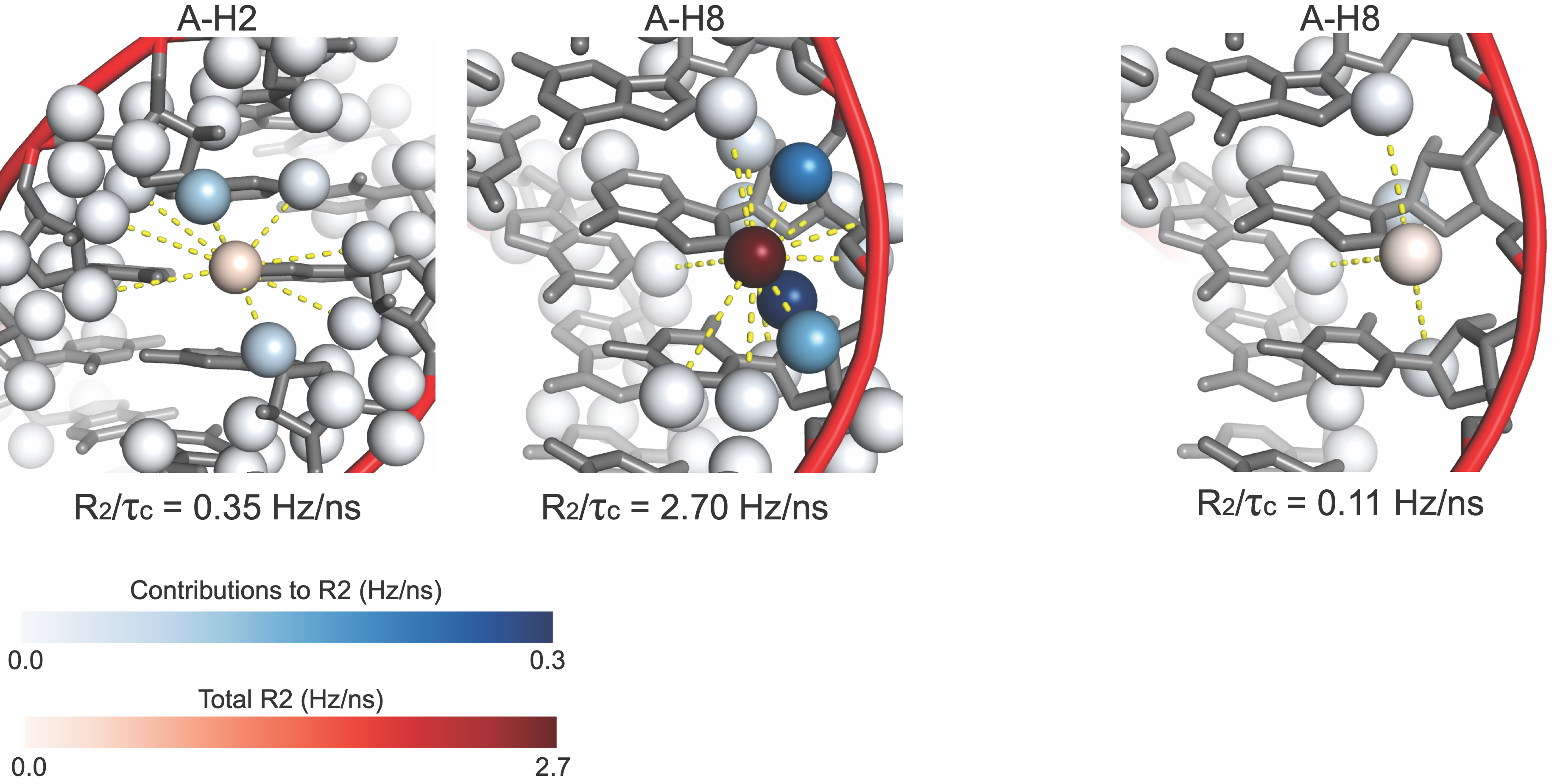 With 100 ns τc , optimal INEPT
delay only retains 3% original
magnetization for H8-N9 transfer
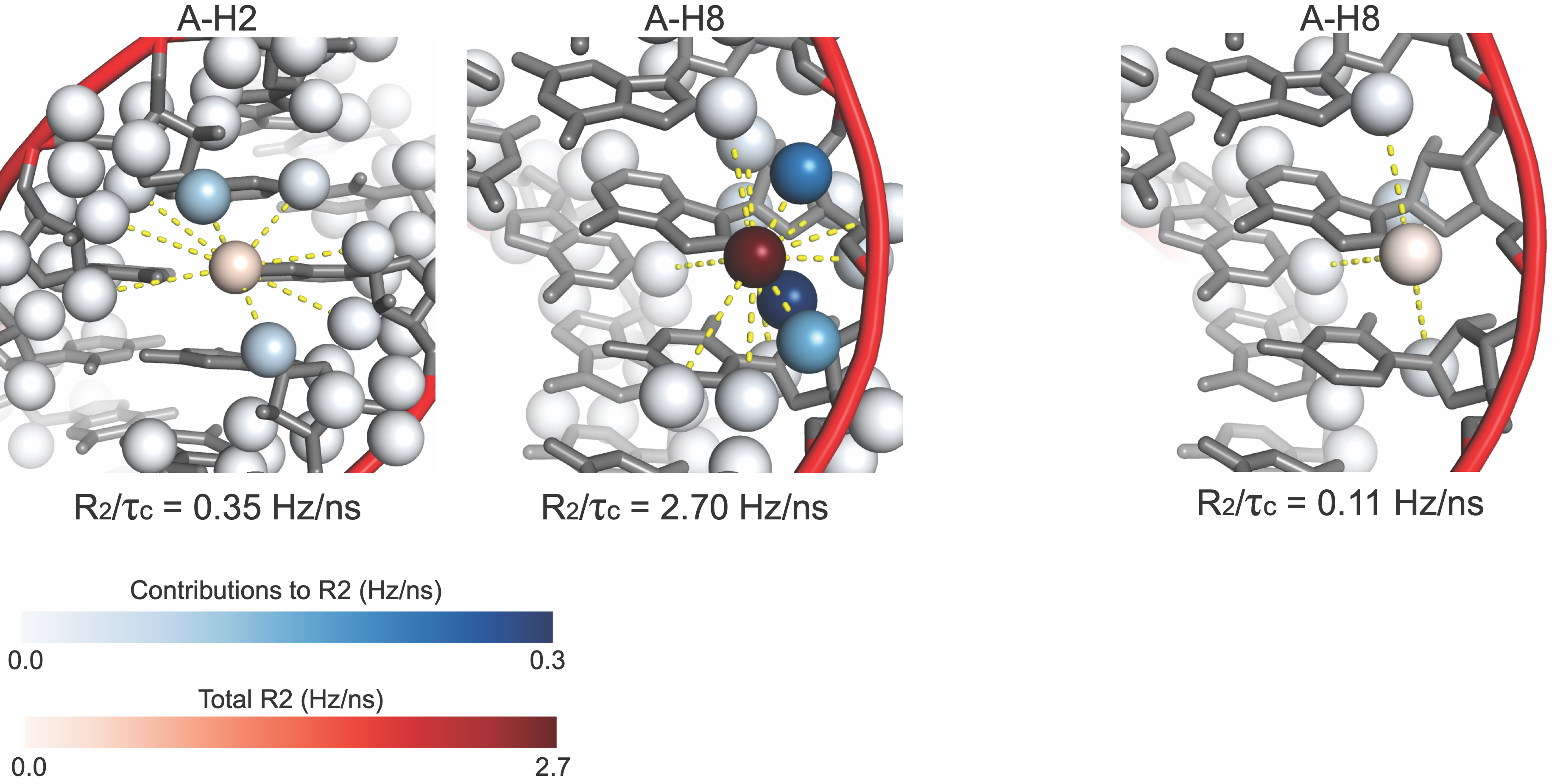 With 100 ns τc , optimal INEPT
delay only retains 3% original
magnetization for H8-N9 transfer
With fully deuterated ribose retain ~ 50%
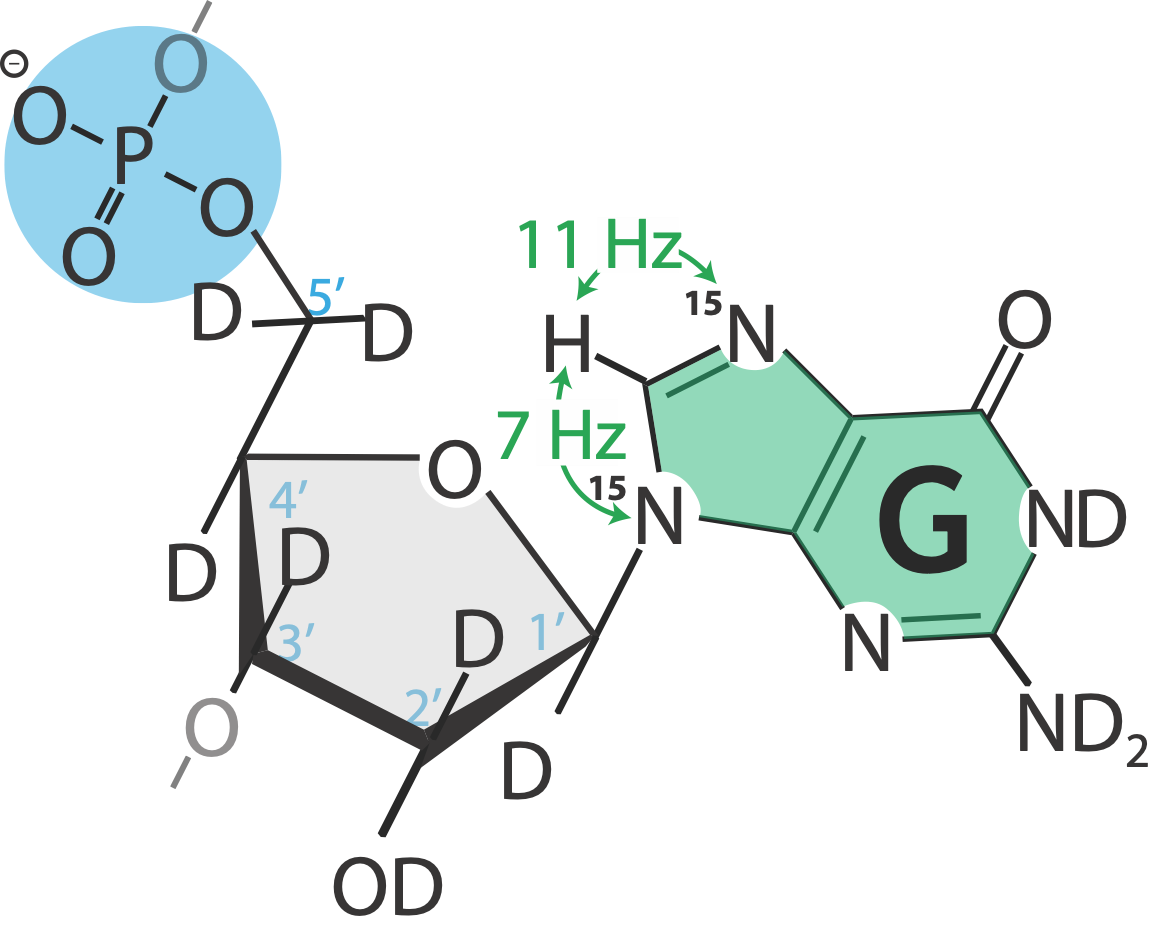 1′,2′,3′,4′,5′,5″-D; U-15N G, U-2H ACU
U-1H; U-15N G, U-2H ACU
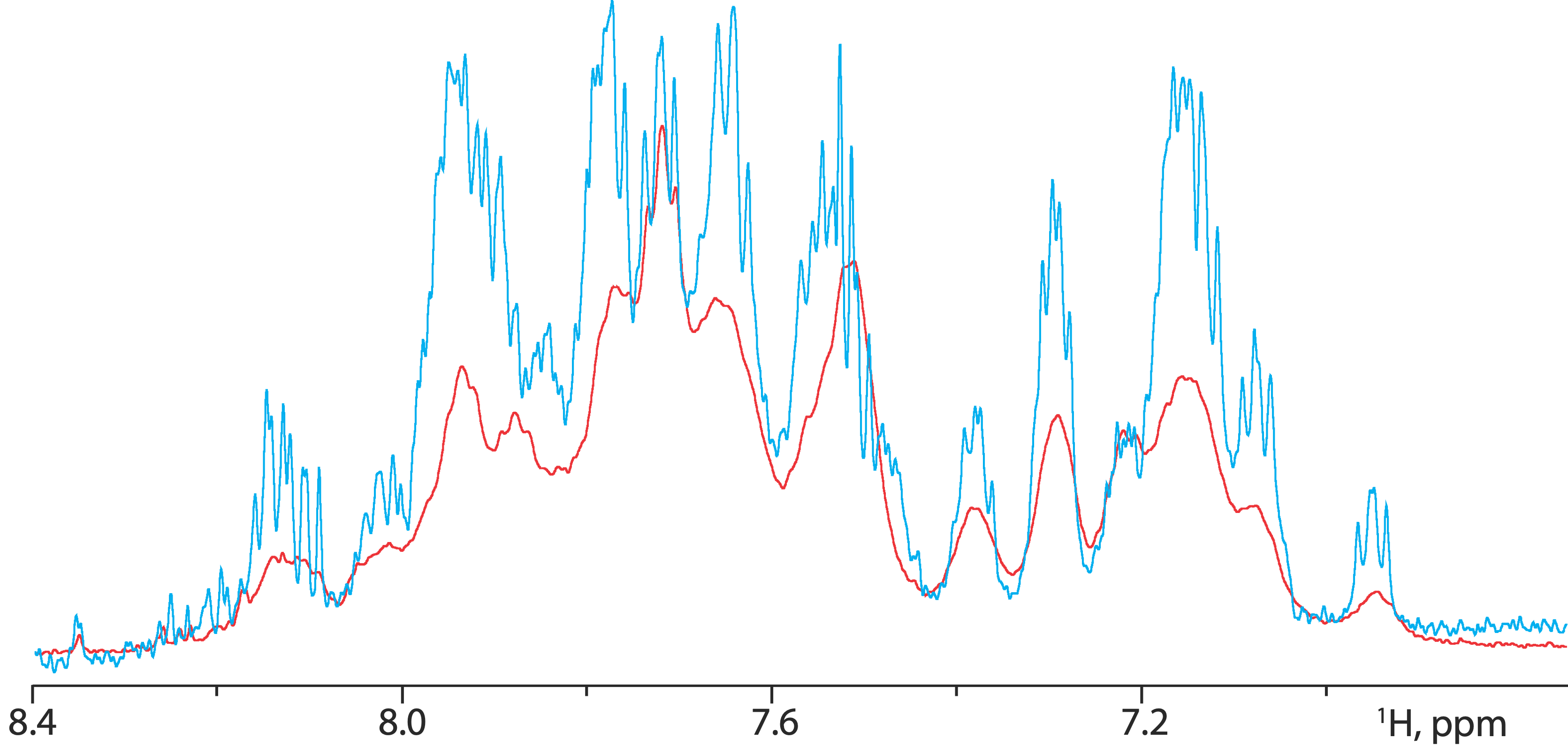 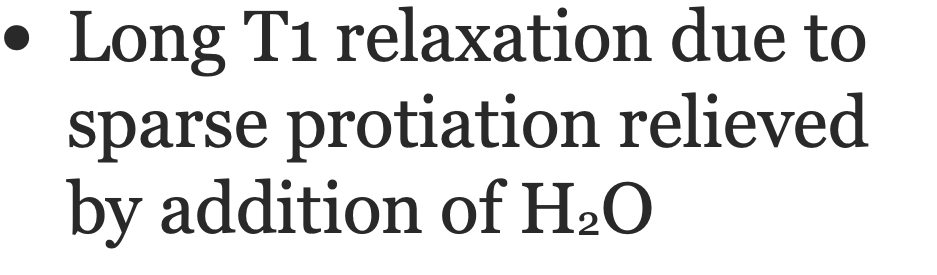 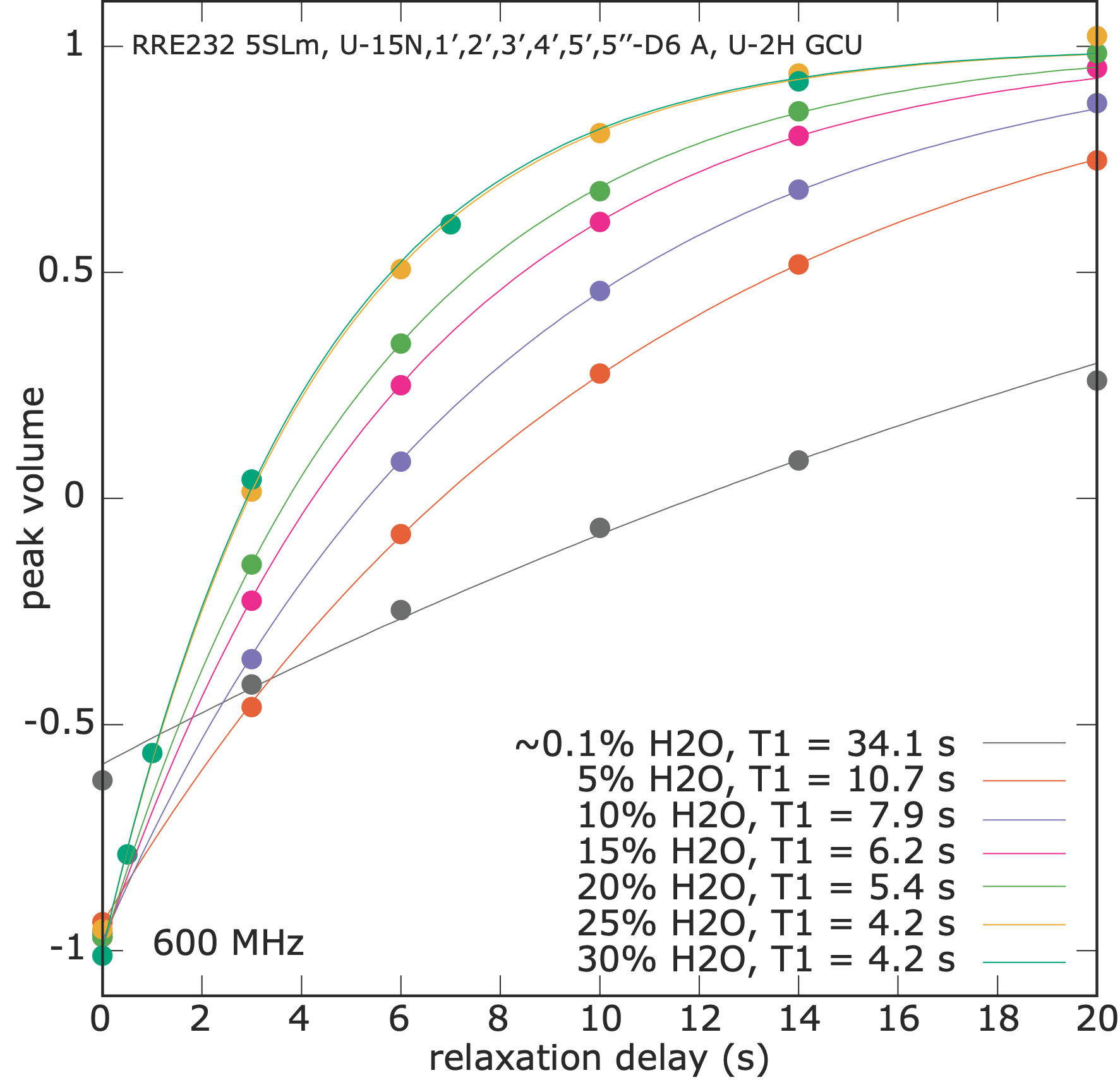 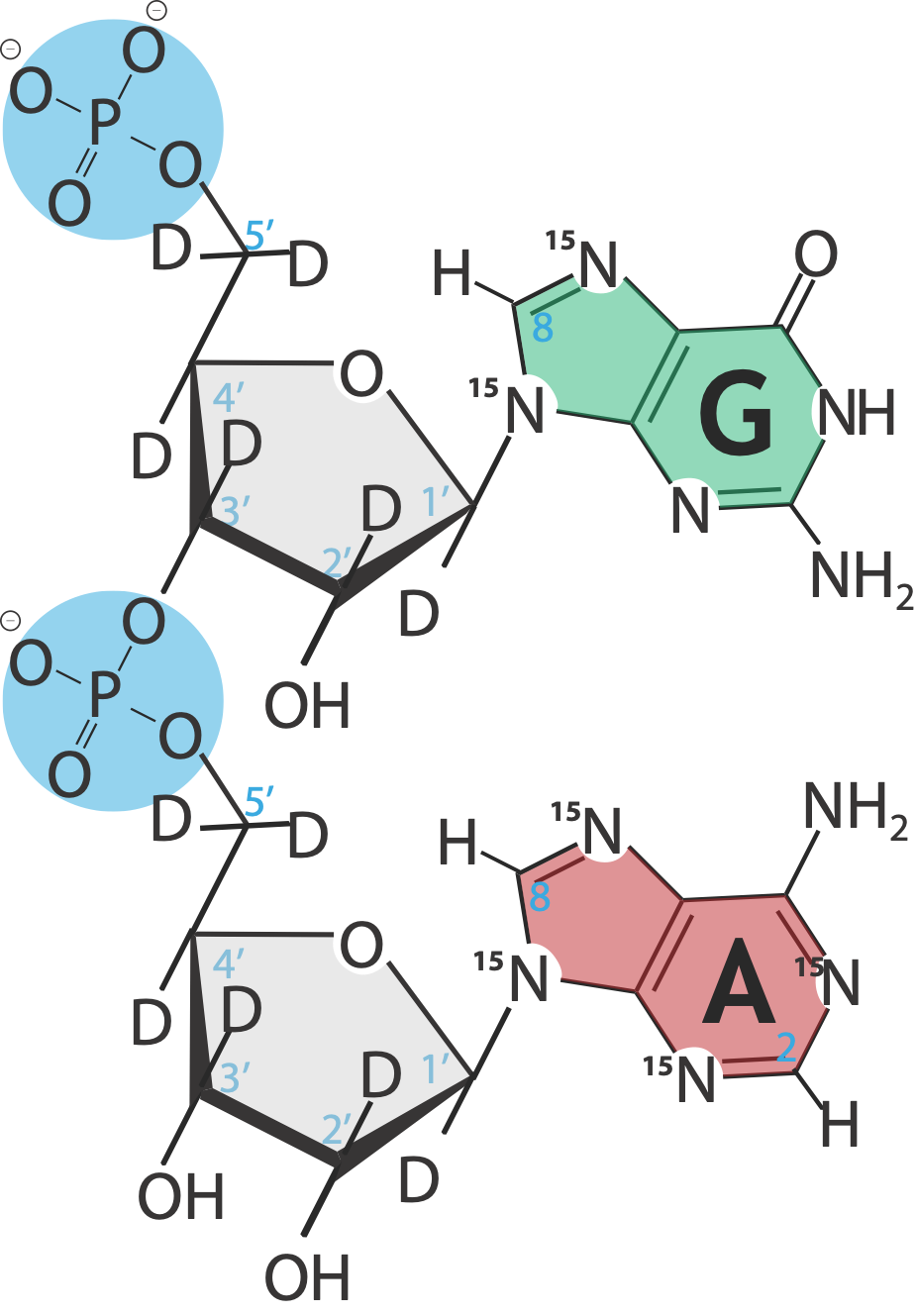 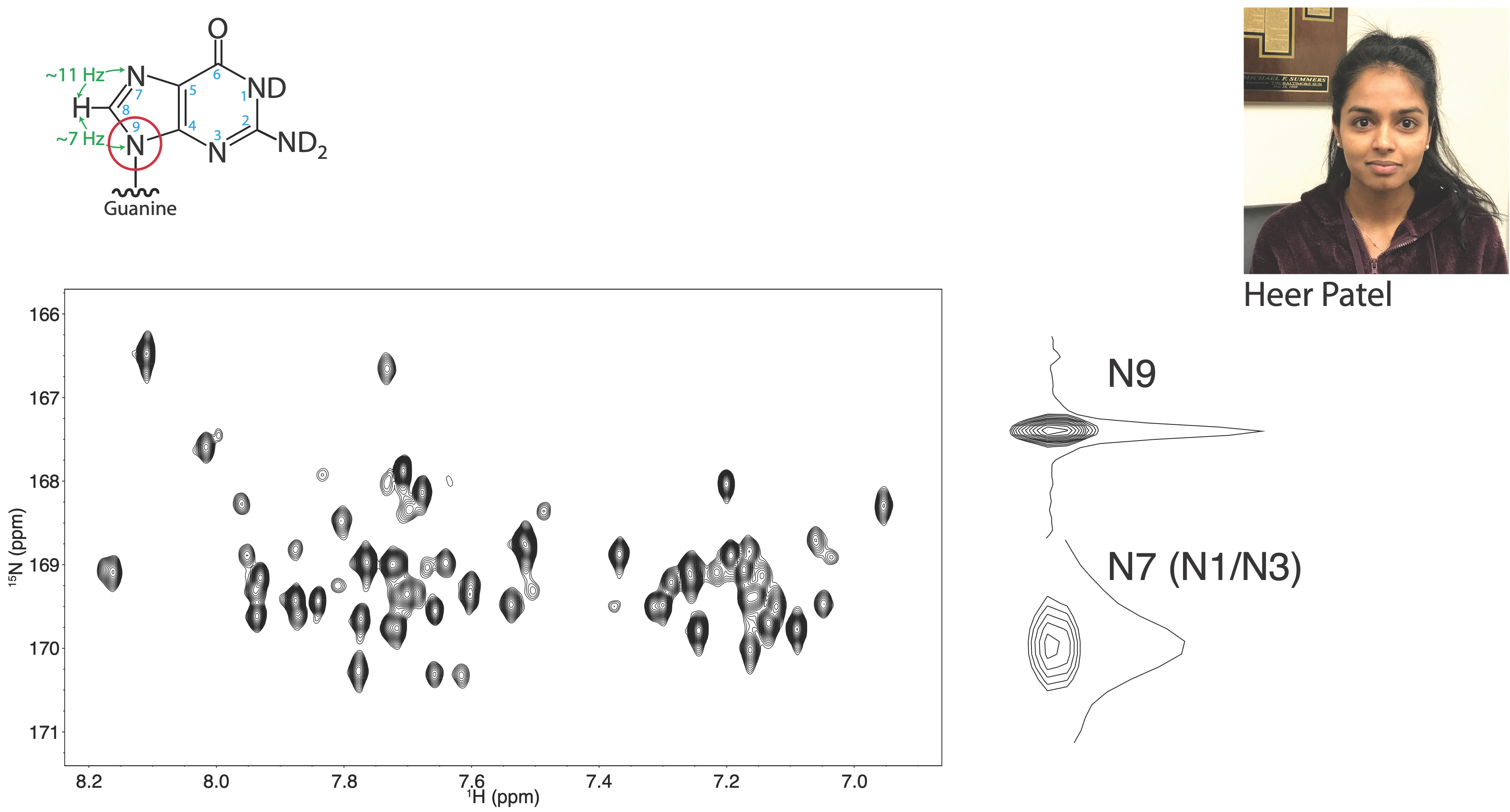 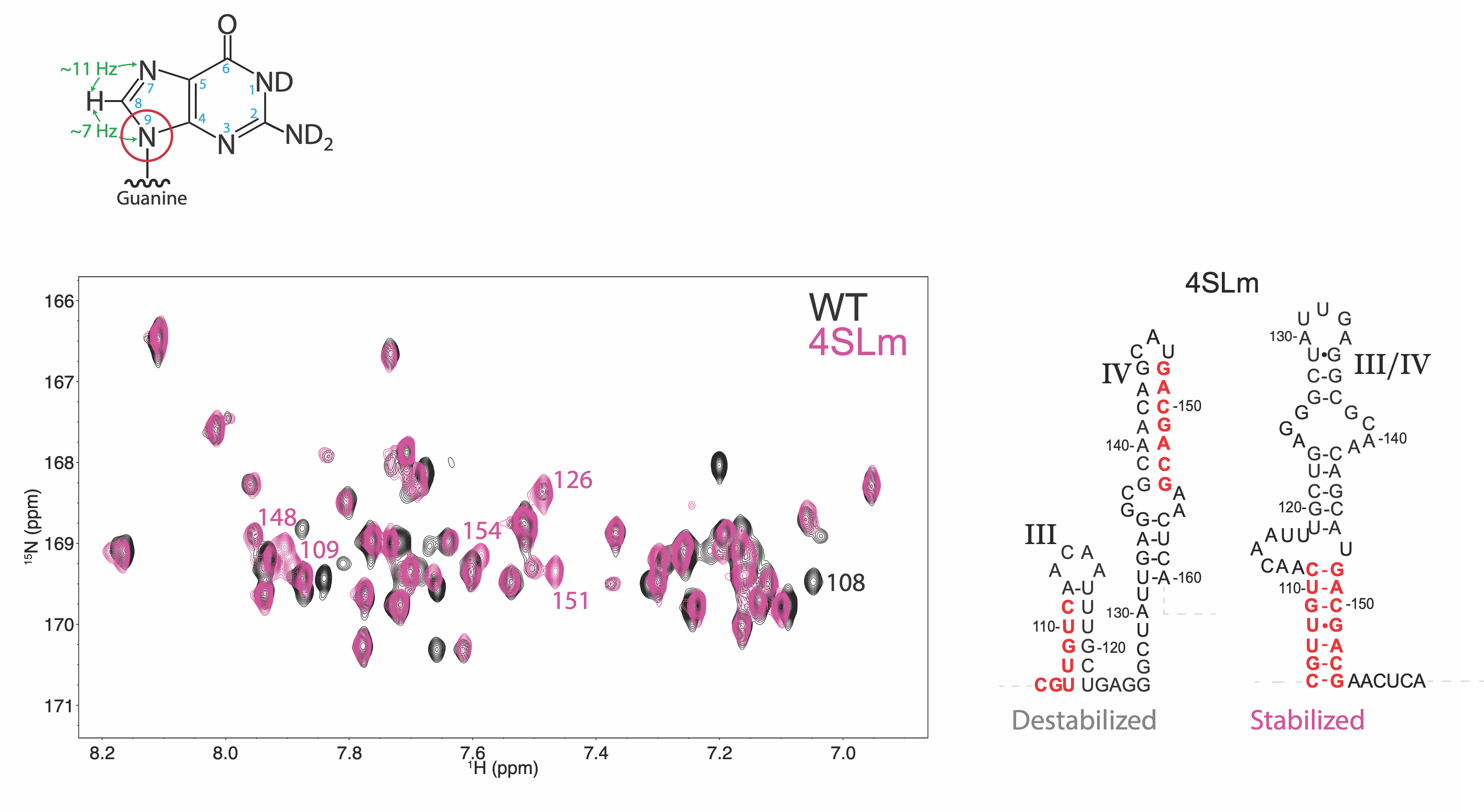 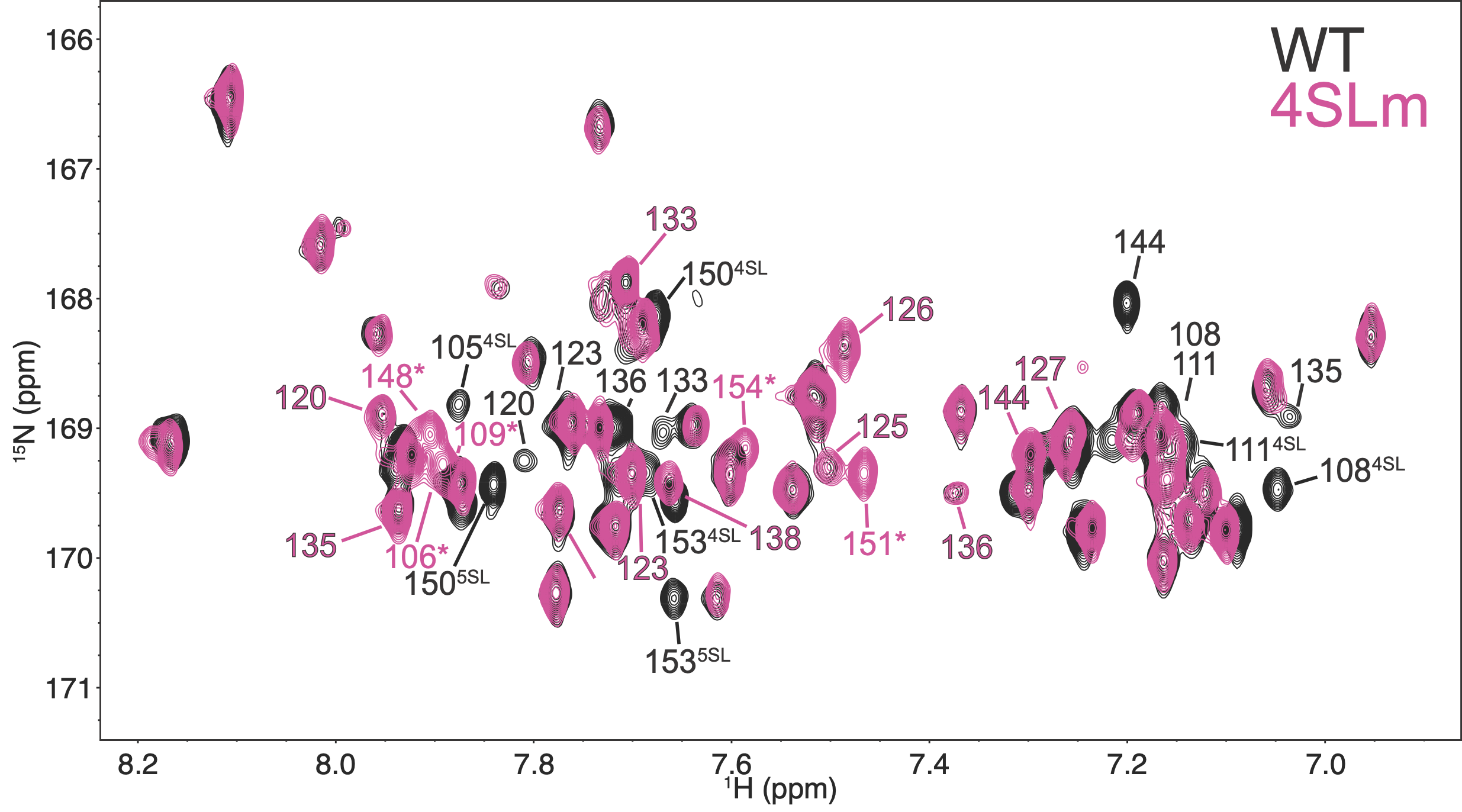 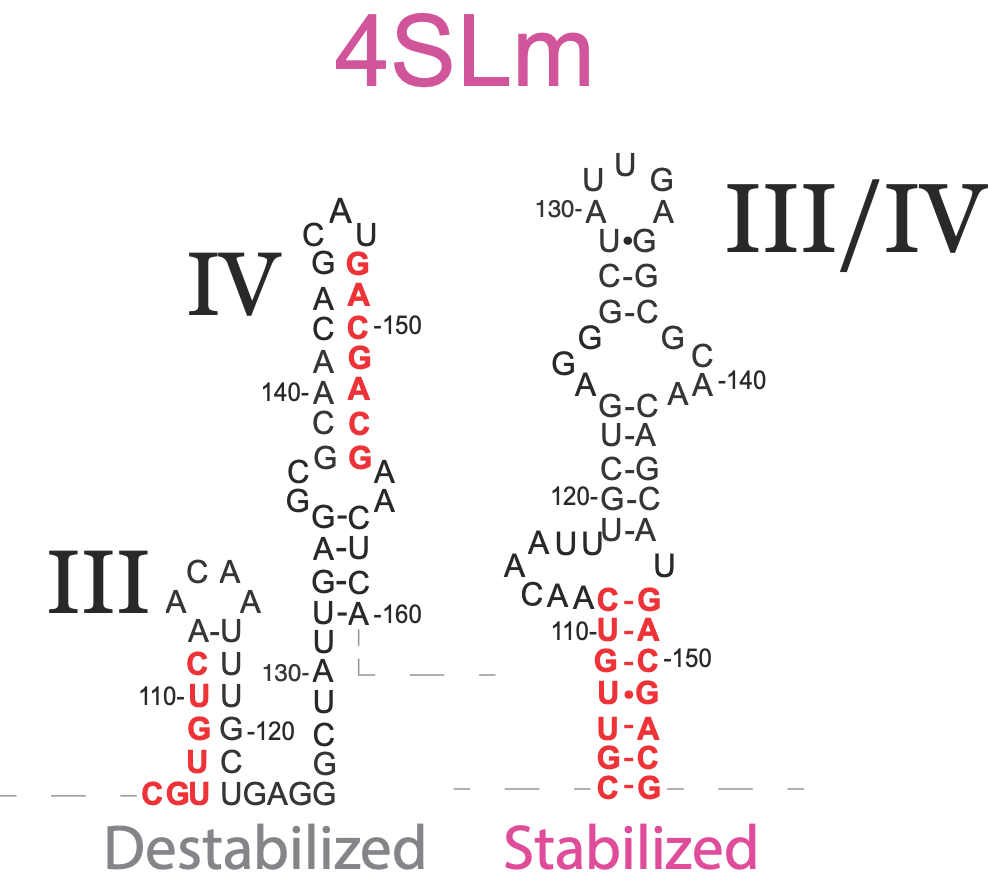 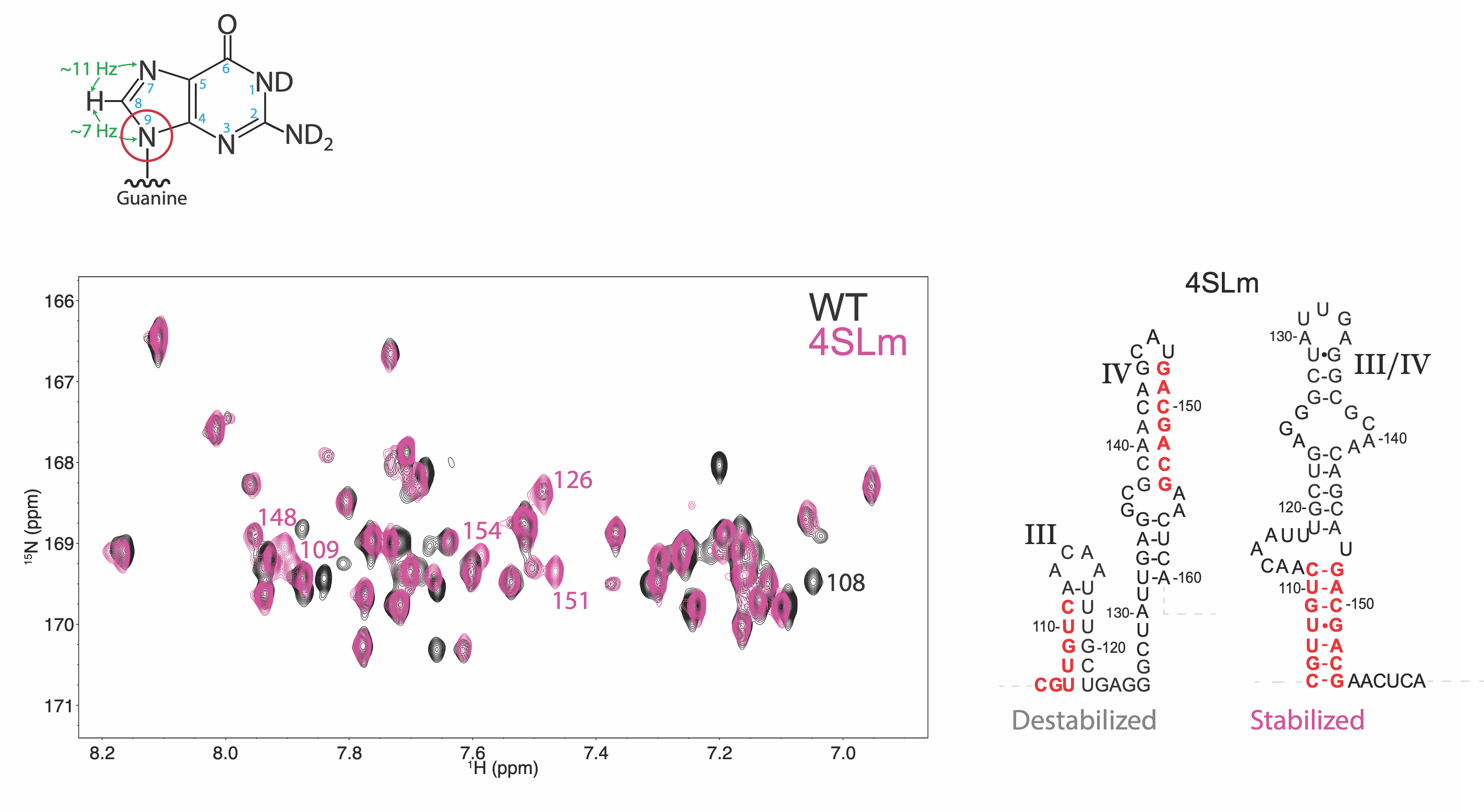 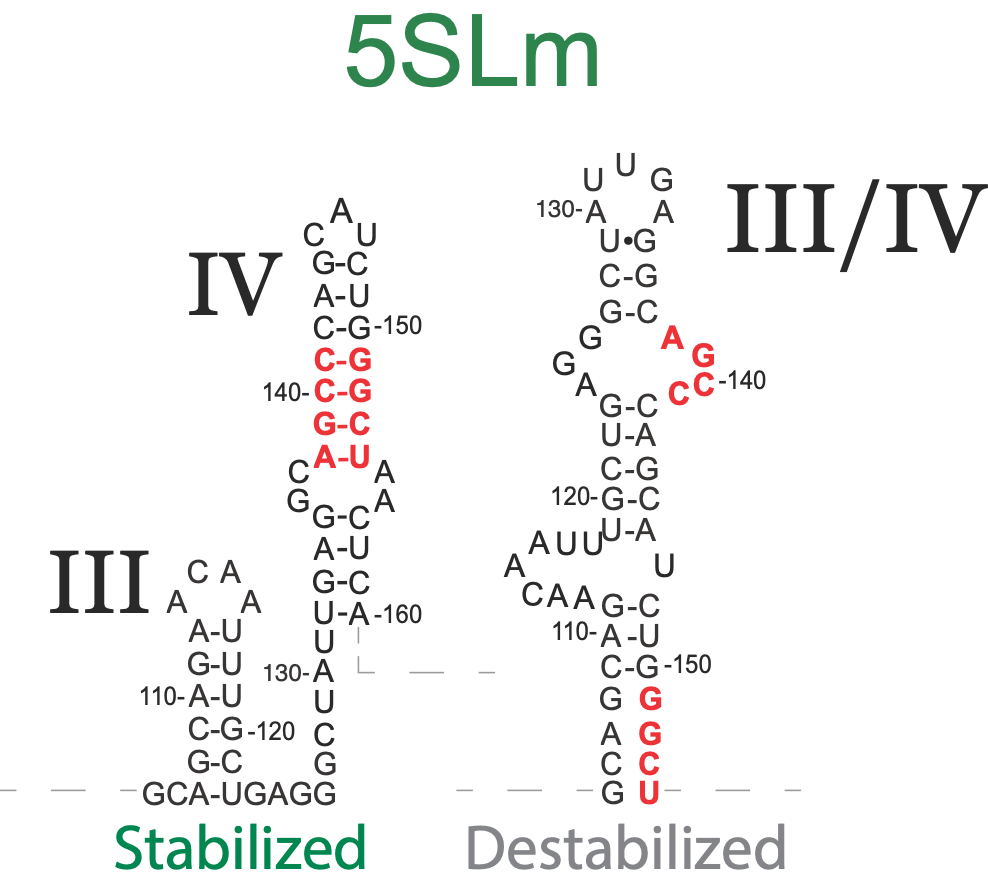 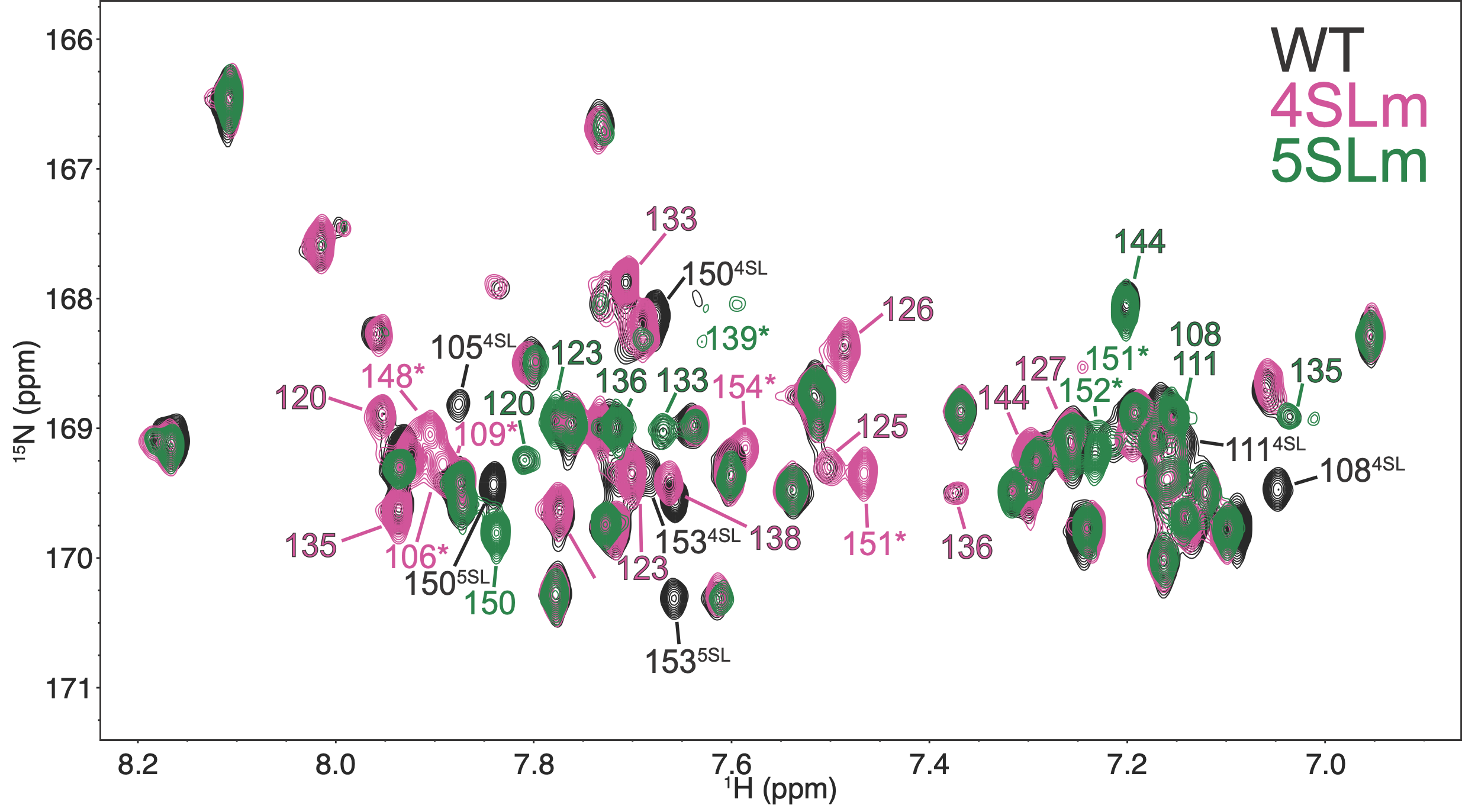 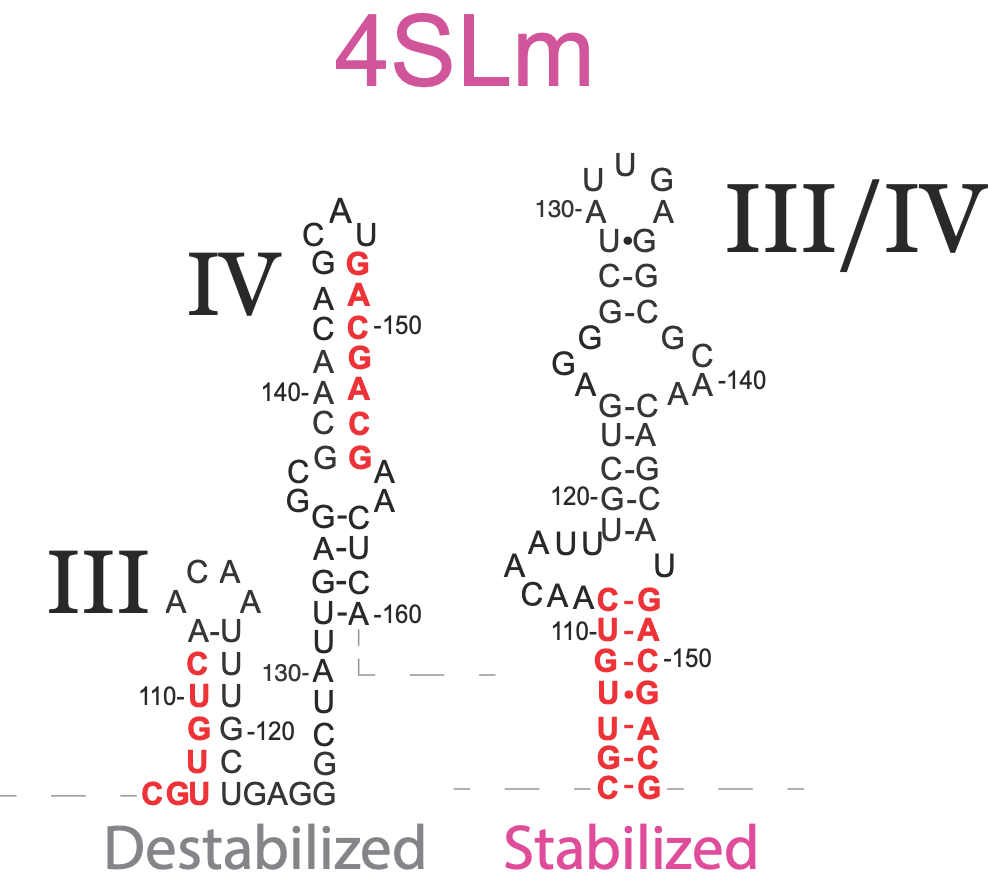 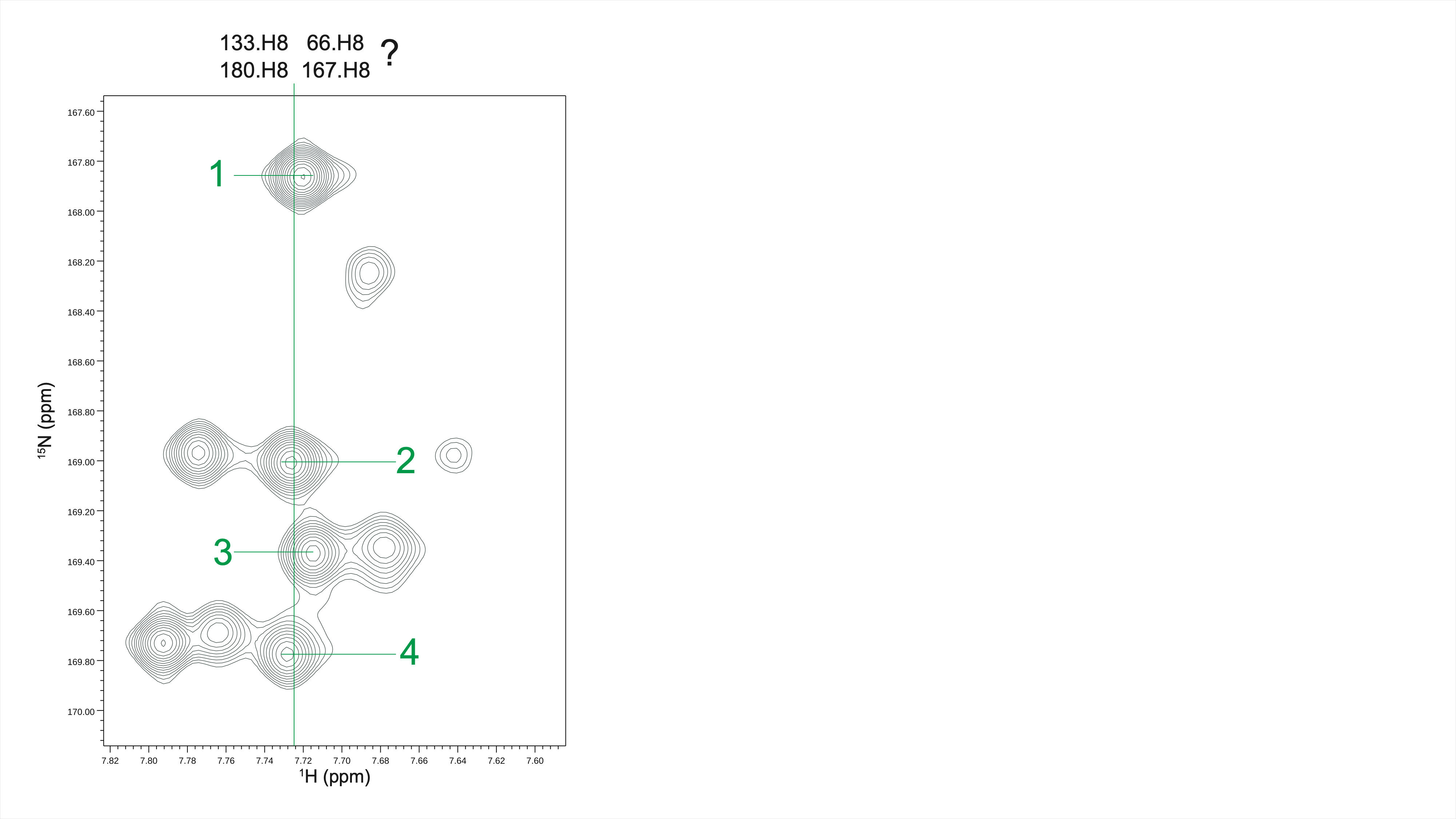 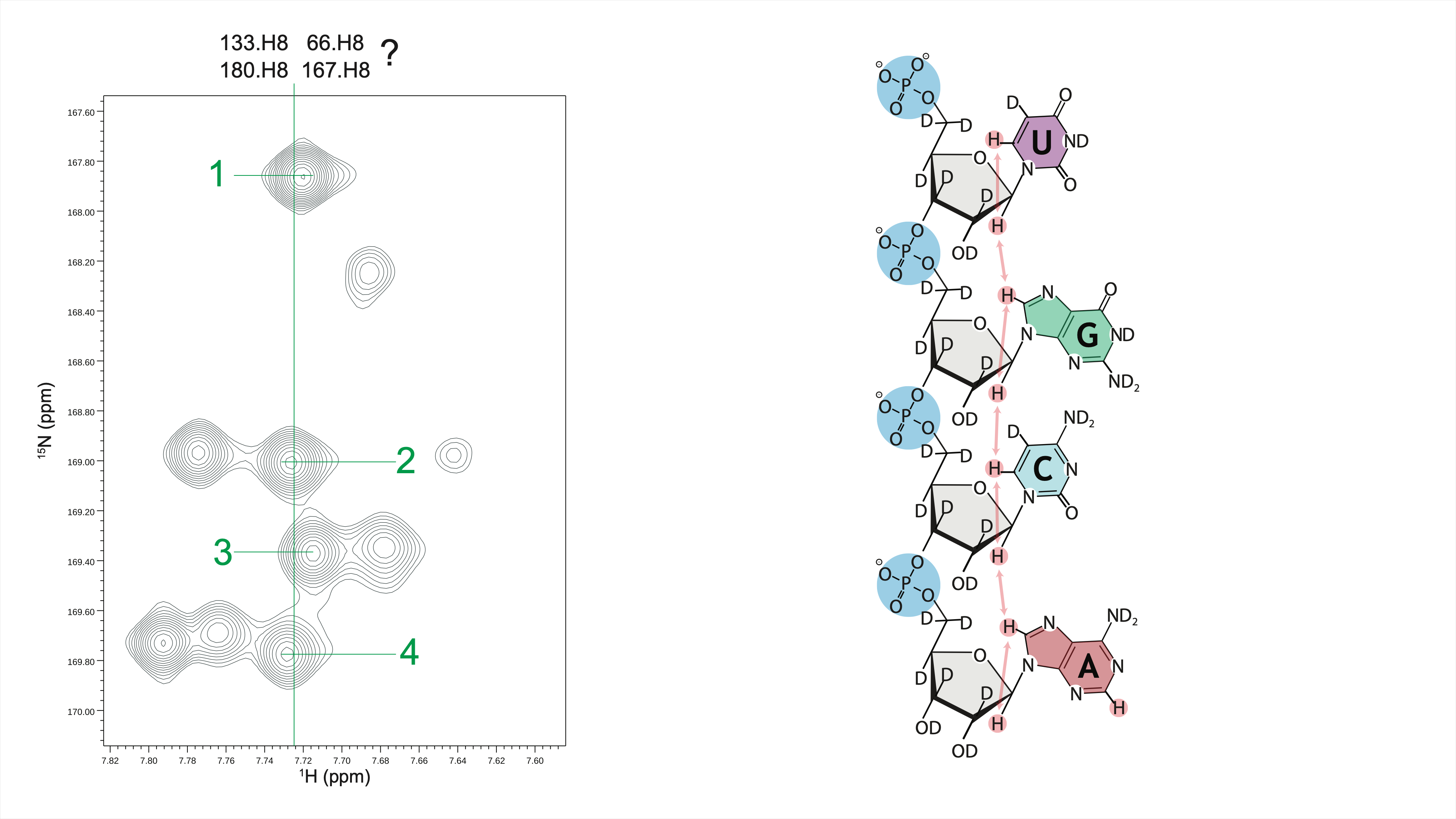 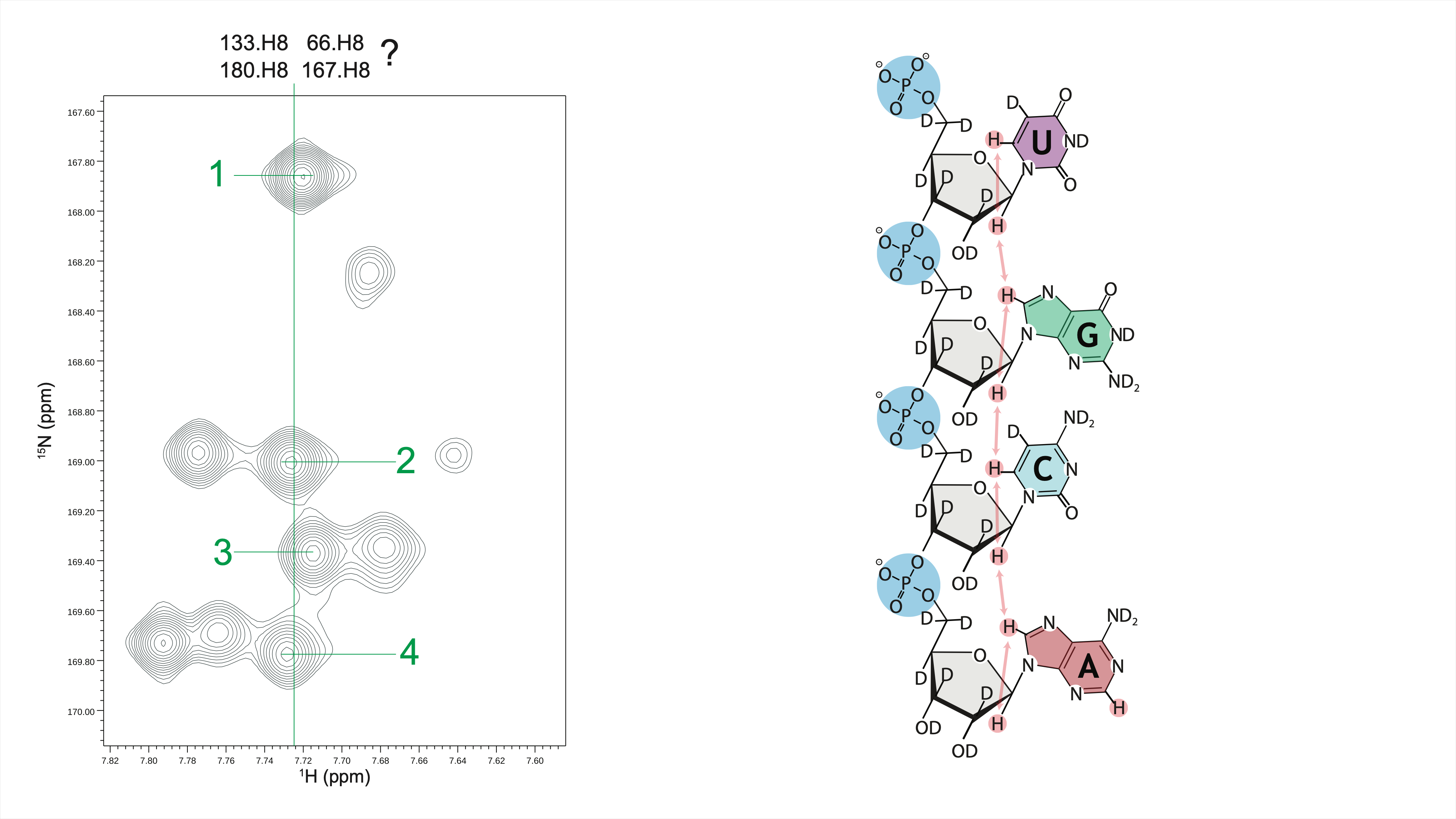 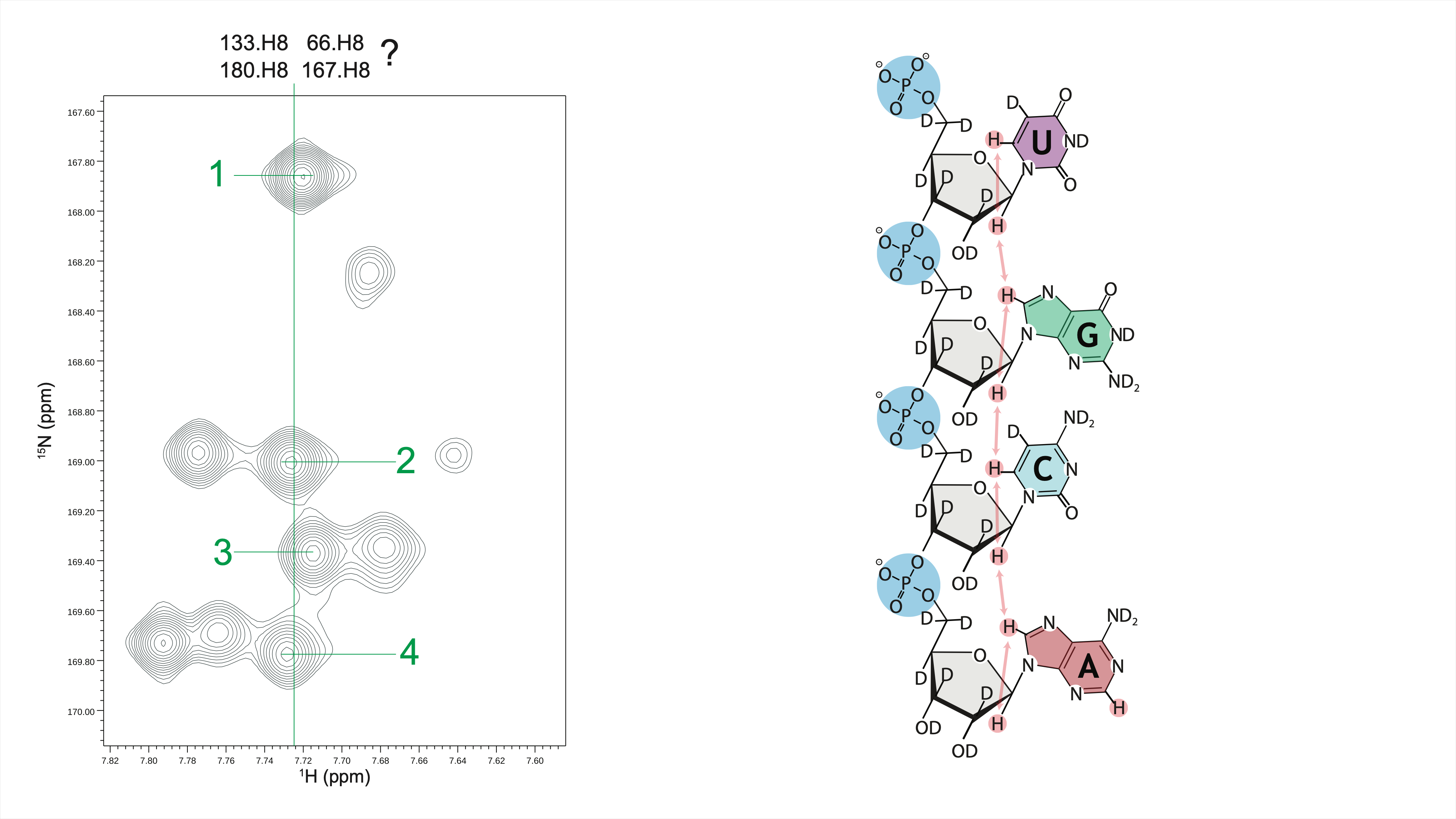 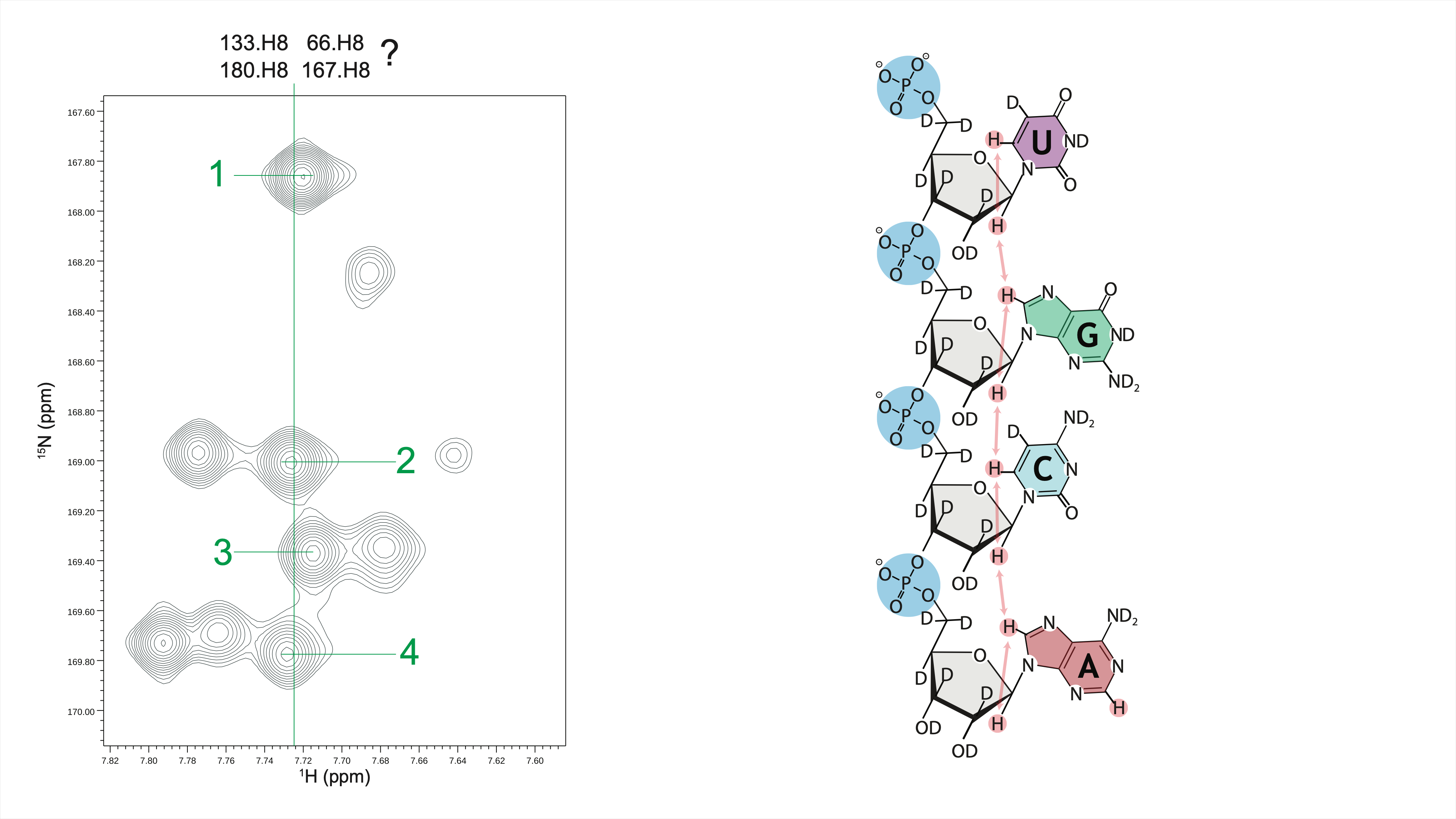 With fully deuterated ribose retain ~ 50%
magnetization after optimal INEPT
With H1′ protiated retain ~ 40%
magnetization after optimal INEPT
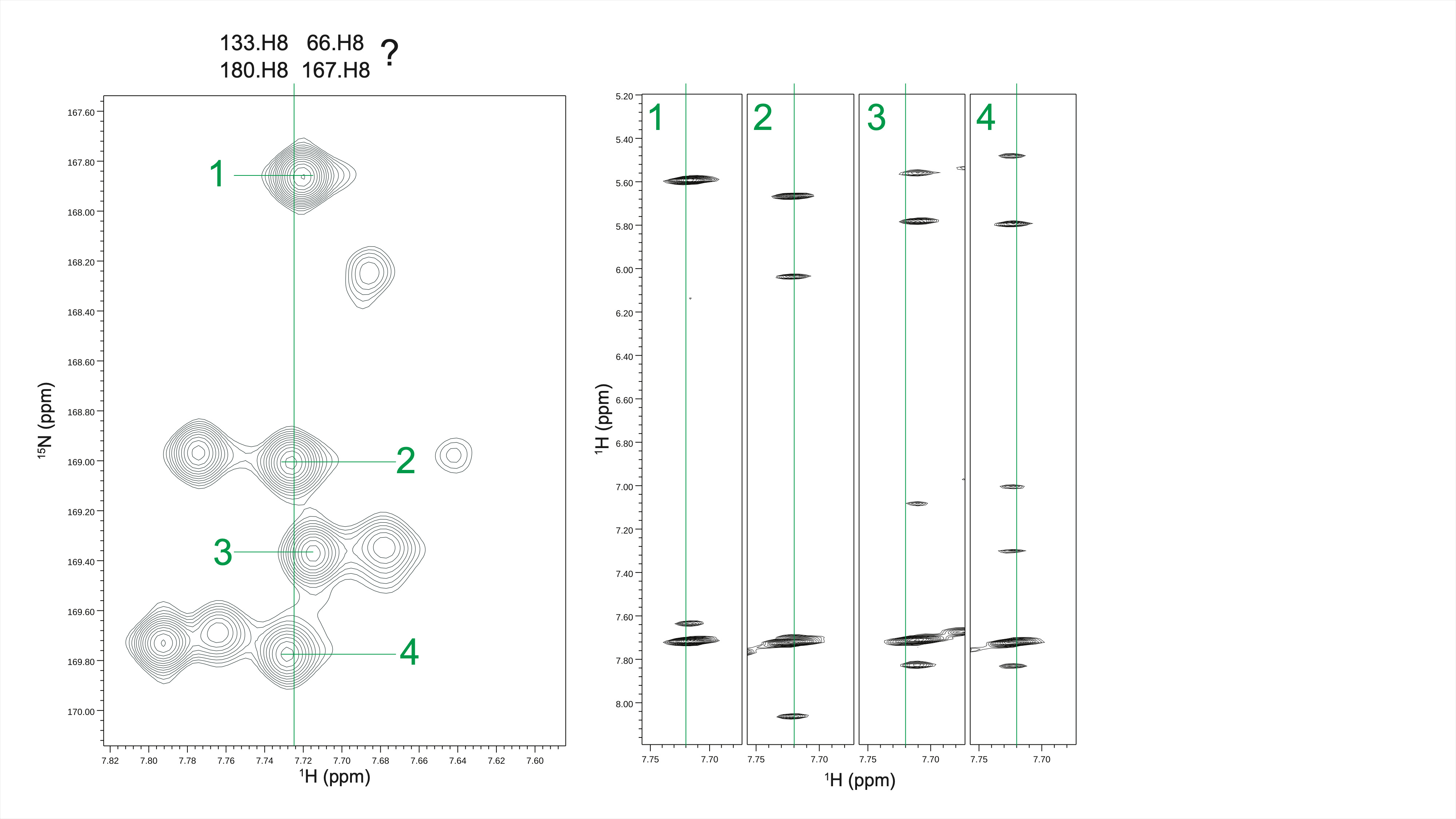 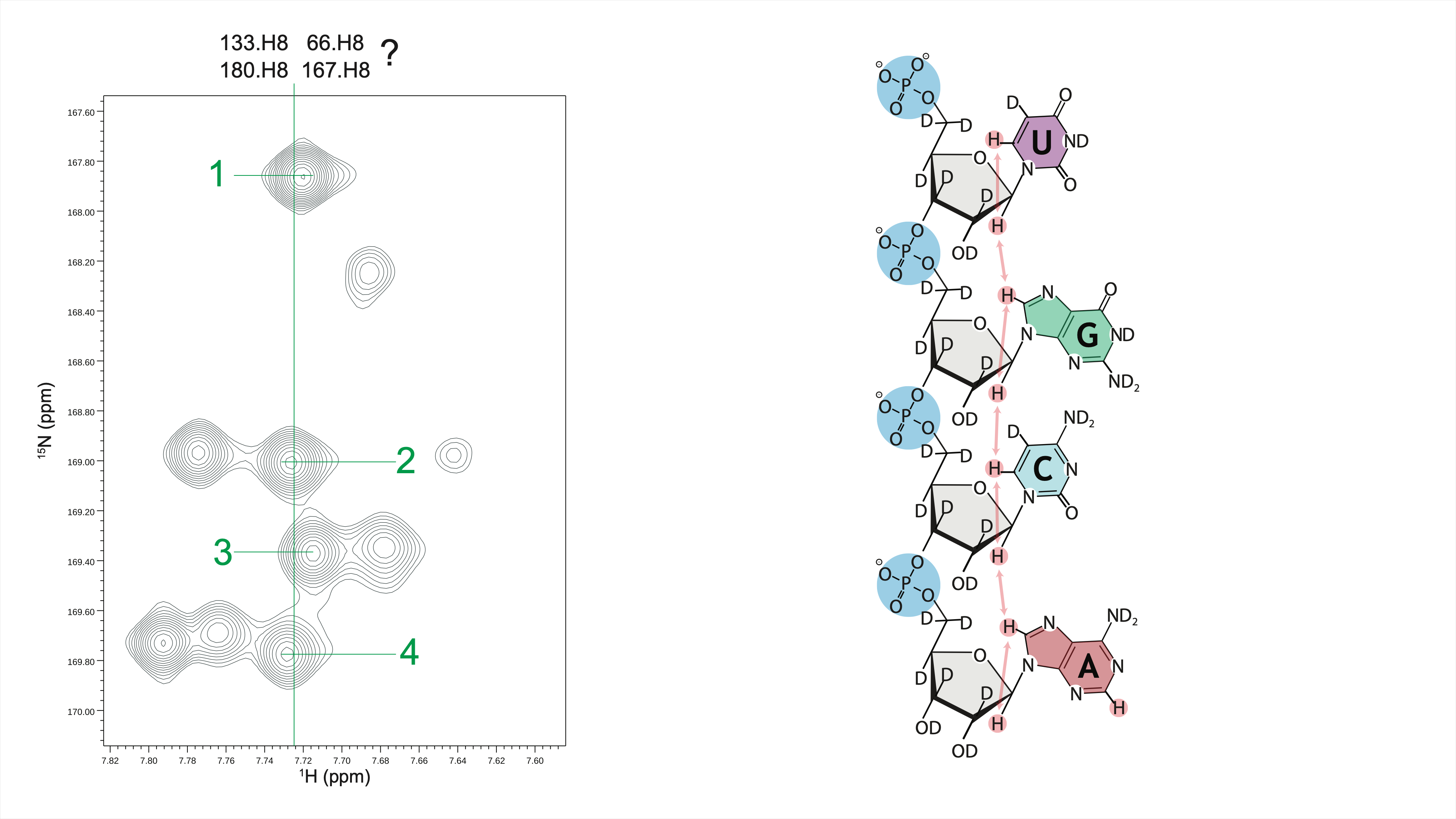 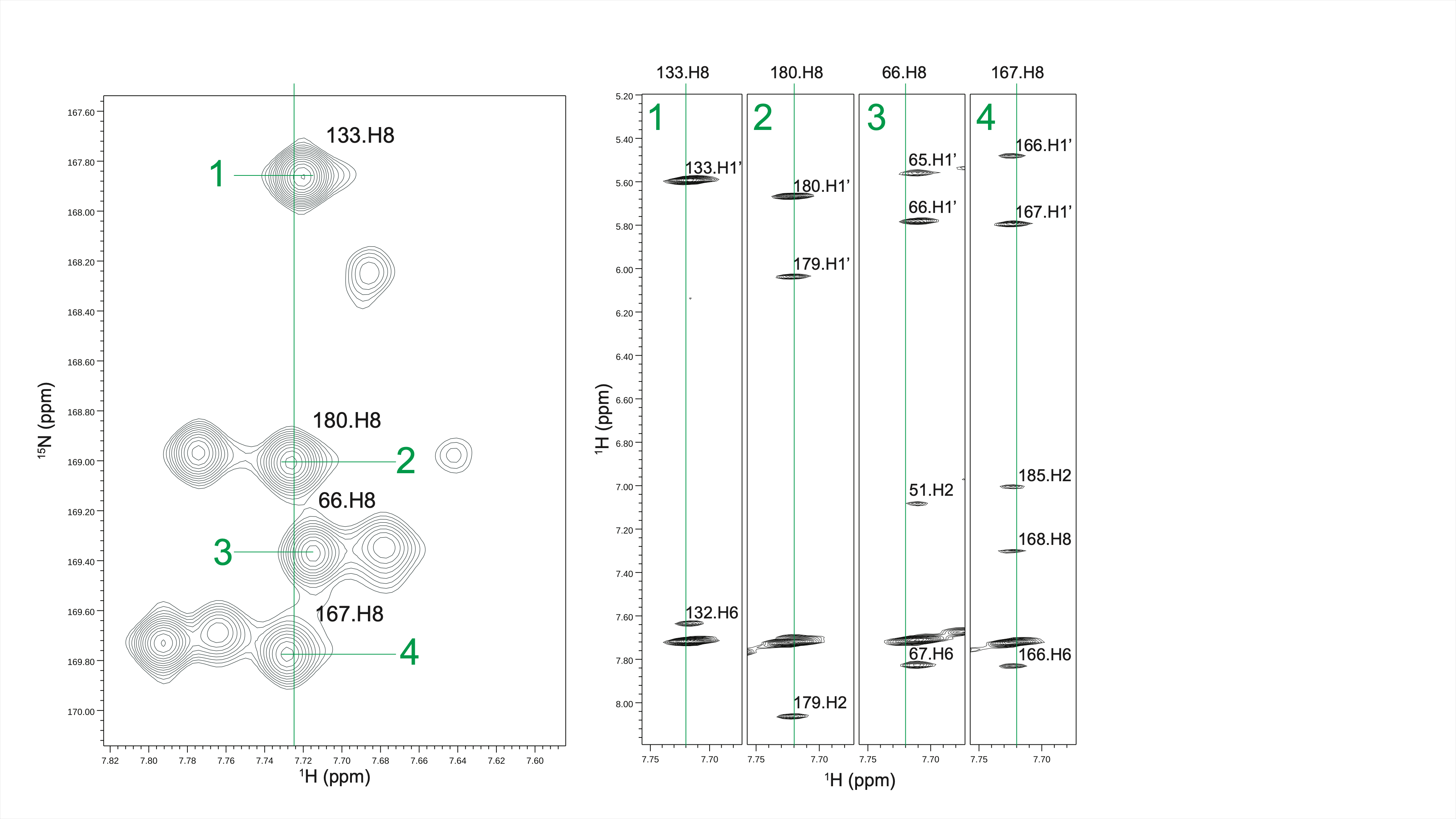 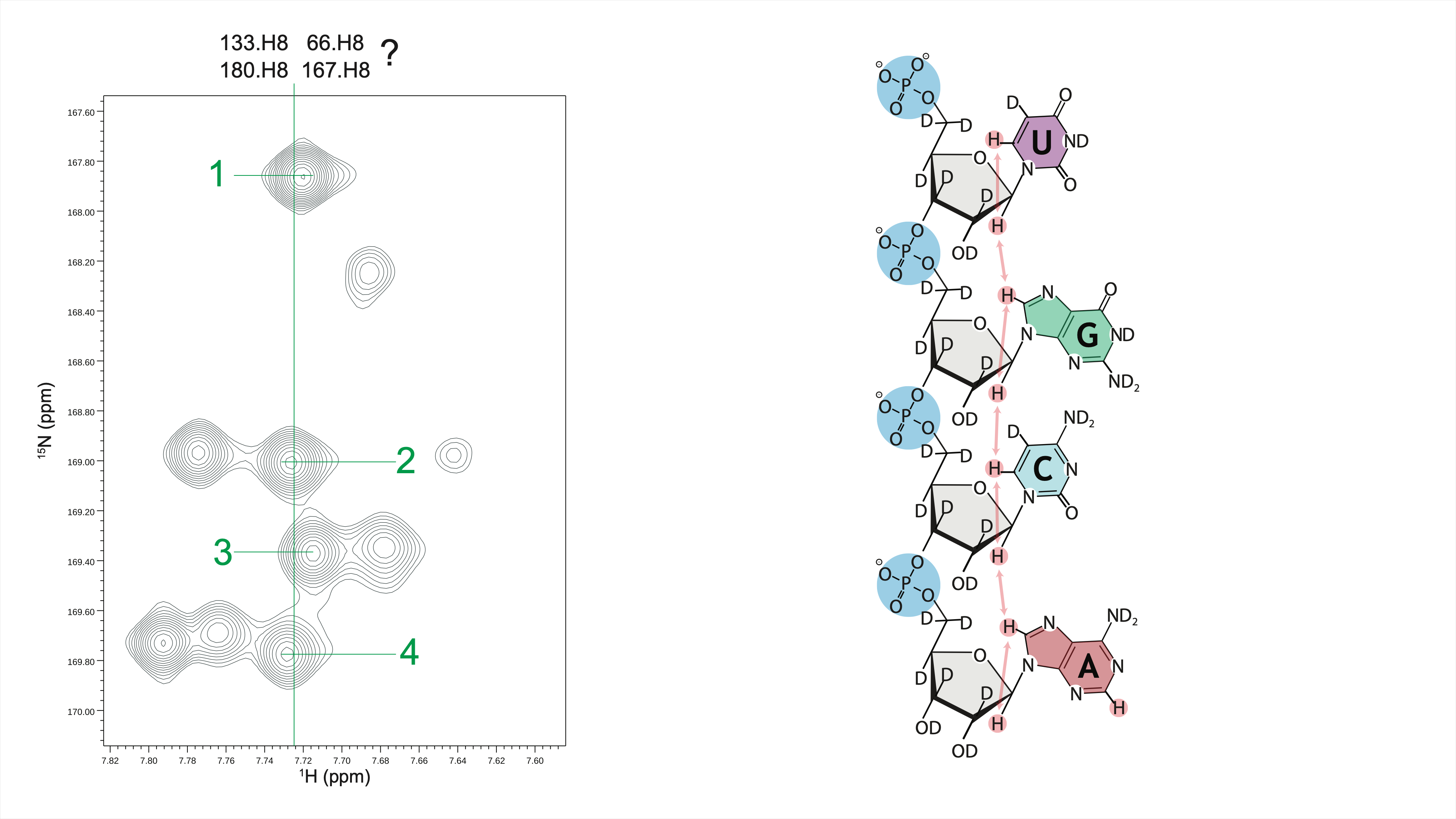 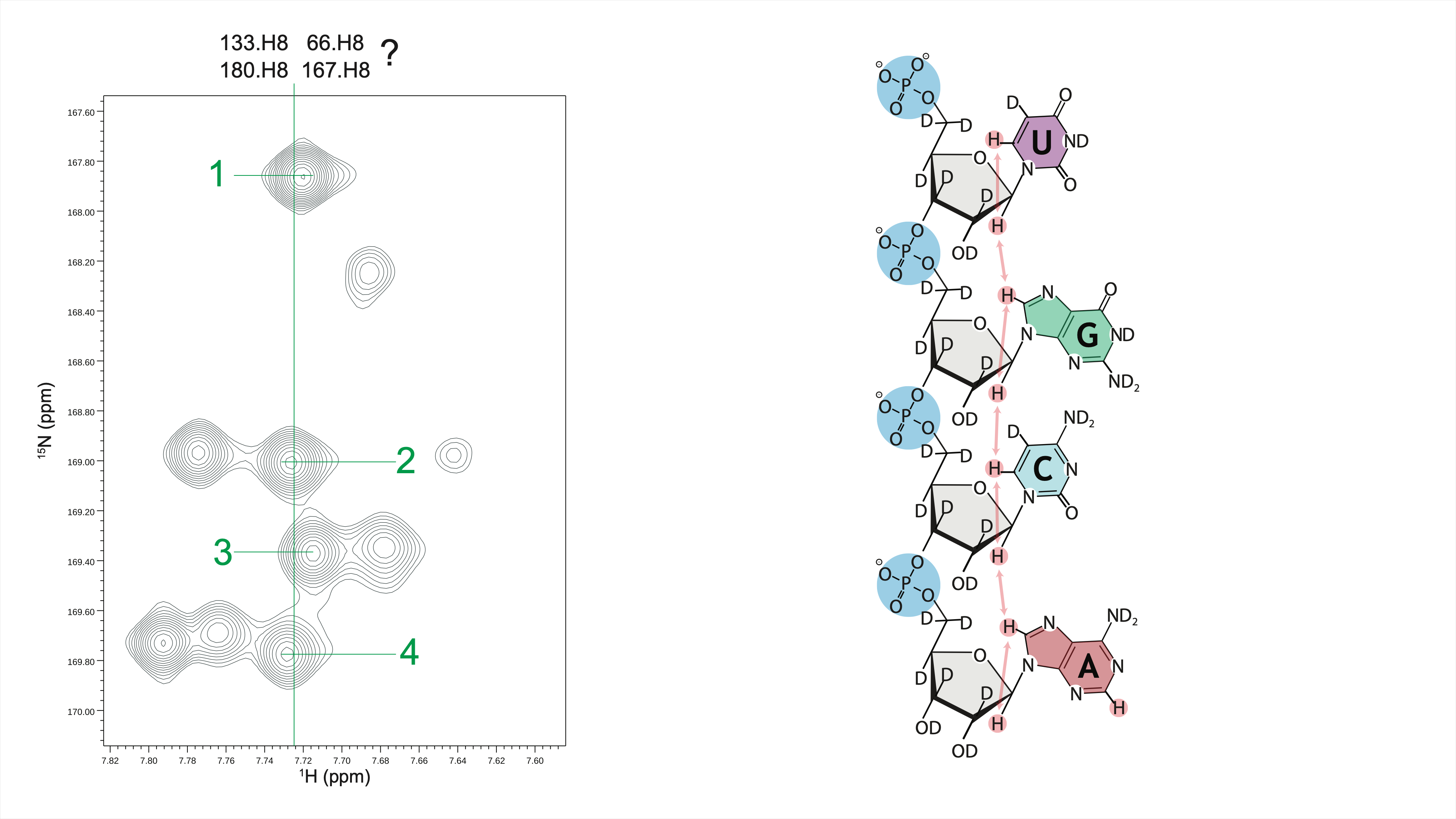 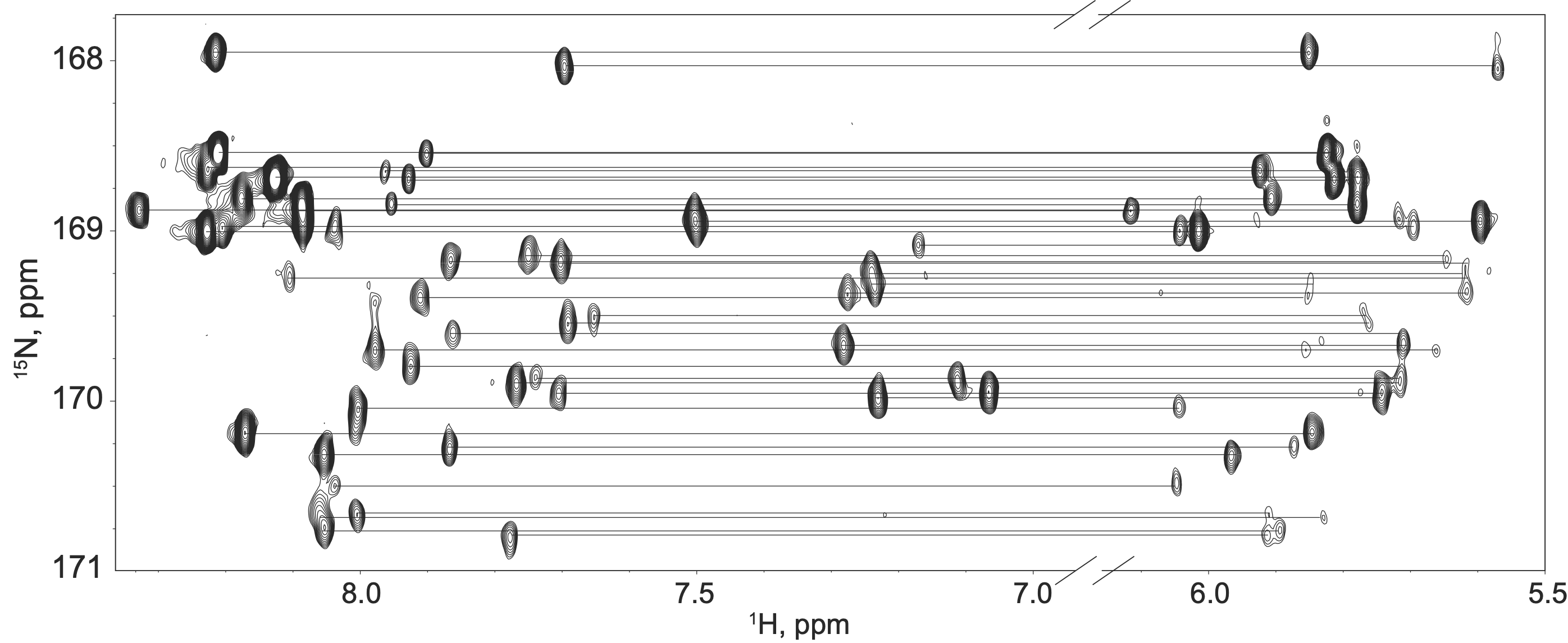 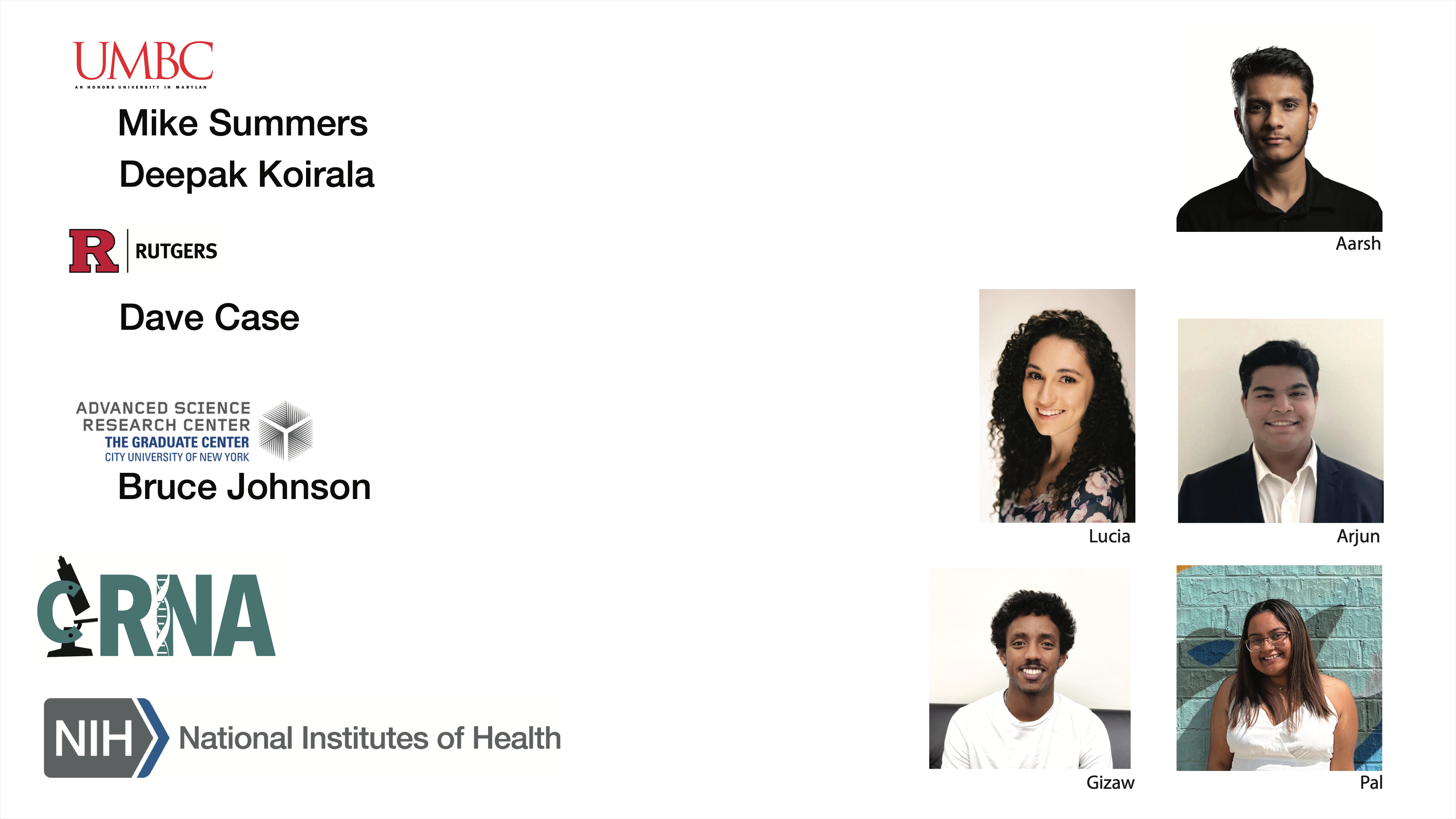 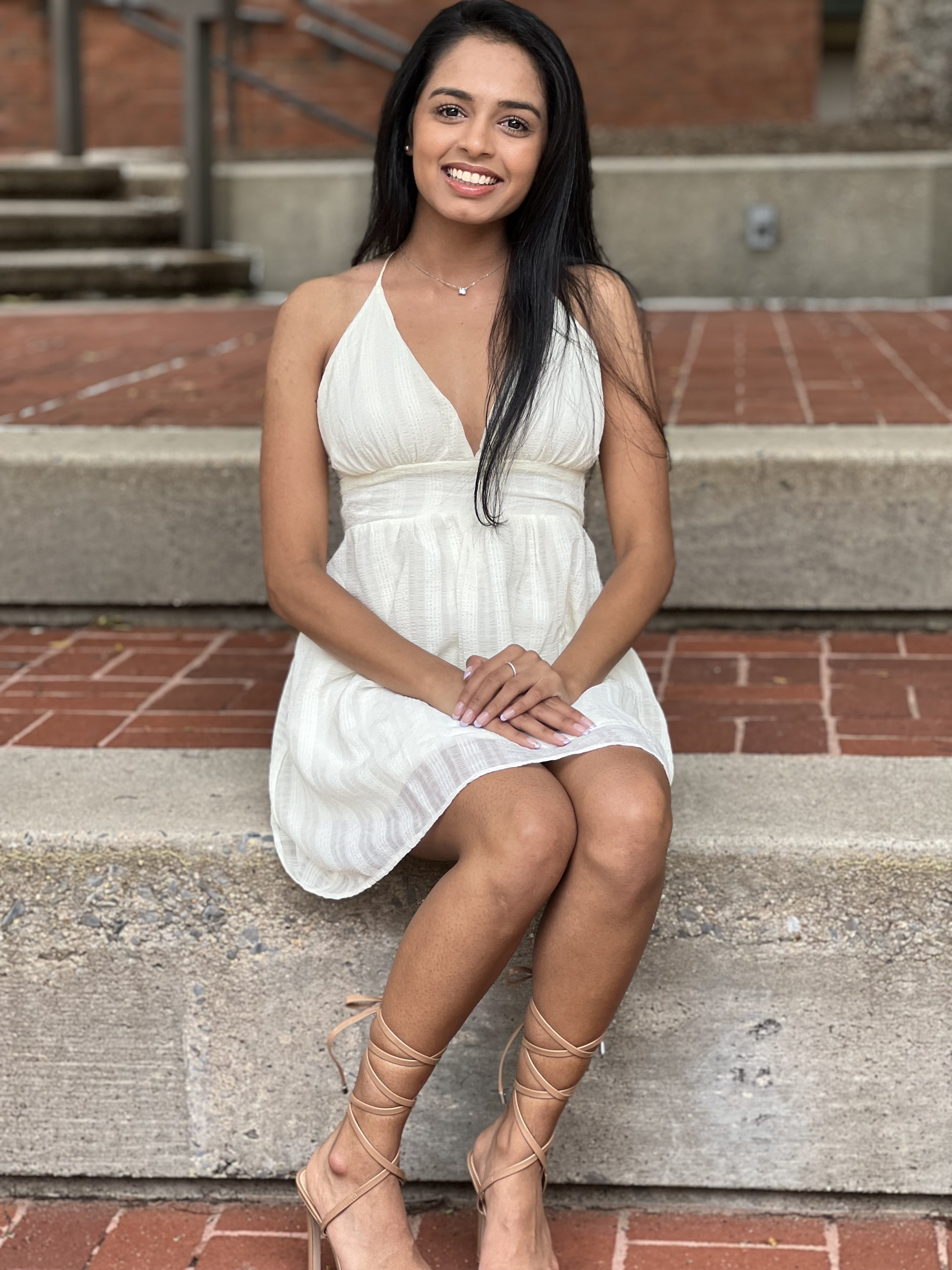 Heer
NIH/NIAID U54 AI540470